“Big Idea” Question
Intro
Review Concepts
Check-In Questions
Teacher Engagement
Vocabulary
Student-Friendly Definition
Examples & Non-Examples
Morphological Word Parts
Frayer Model
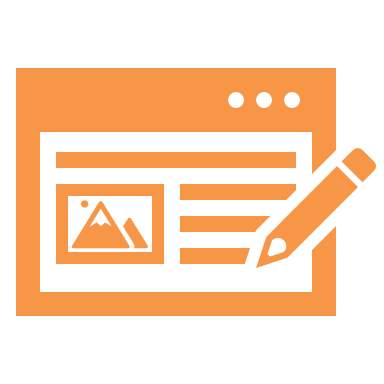 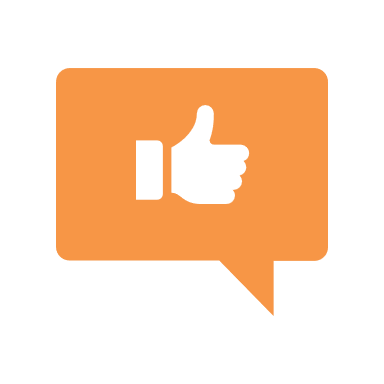 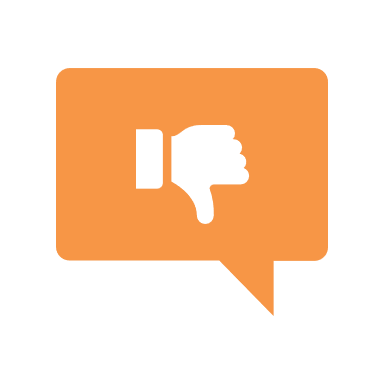 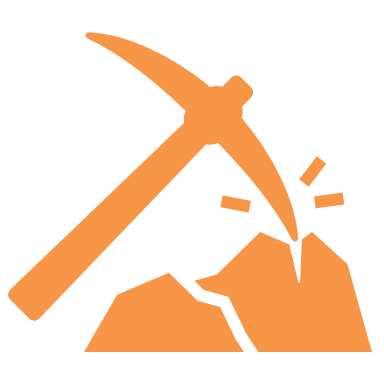 Simulation/Activity
[Speaker Notes: OK everyone, get ready for our next lesson.  Just as a reminder, these are the different components that our lesson may include, and you’ll see these icons in the top left corner of each slide so that you can follow along more easily!]
Intro
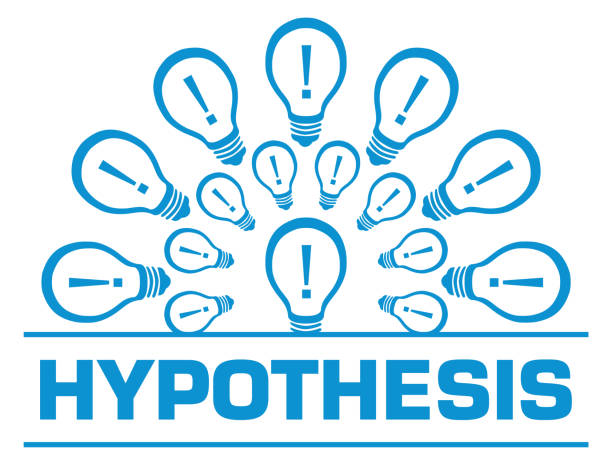 [Speaker Notes: Today, we’ll be learning about the word: hypothesis.]
Big Question: What is a hypothesis and how does it help scientists learn and discover new things?
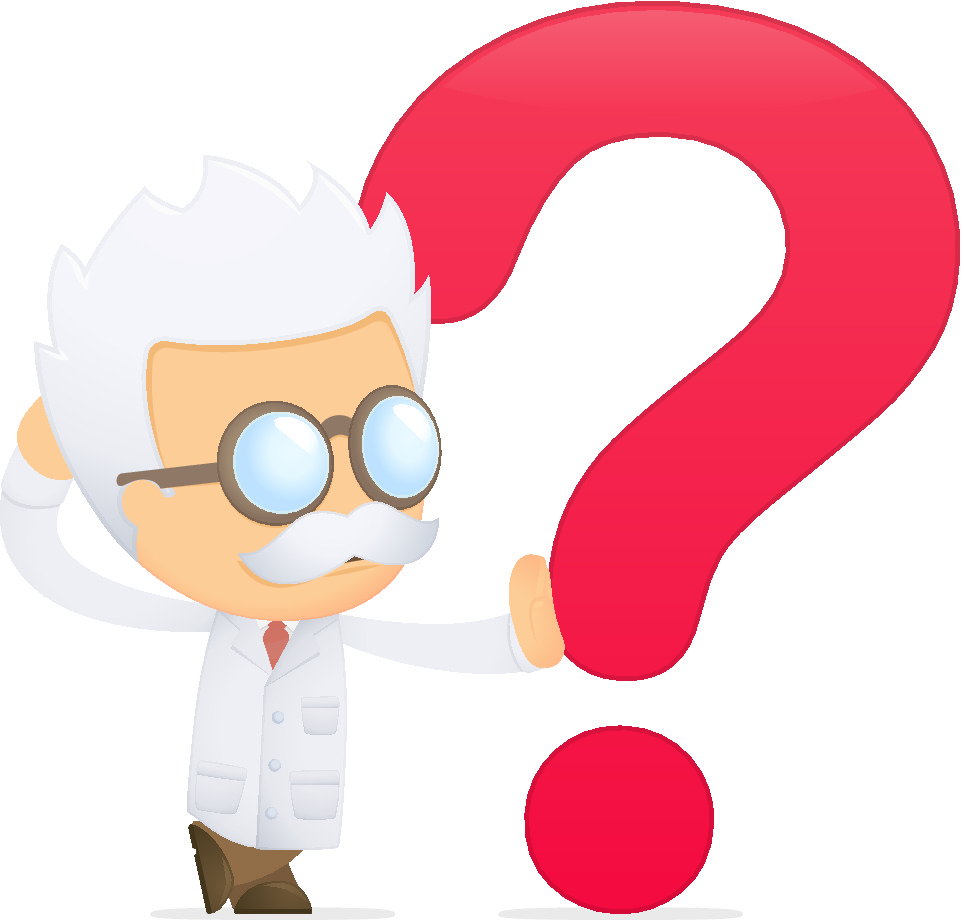 [Speaker Notes: Our “big question” is: What is a hypothesis and how does it help scientists learn and discover new things?
 
[Pause and illicit predictions from students.]

I love all these thoughtful guesses!  Be sure to keep this question and your predictions in mind as we move through these next few lessons, and we’ll continue to revisit it.]
Demonstration
Materials Needed: 
Document camera, 2 styrofoam cups, two different food dyes, hot and cold water 

Procedure: 
Explain that you have a cup of hot and cold water. You will be putting one drop of food coloring into each at the same time. Have students predict which temperature of water will cause the color to spread out into the water faster with a Think-Pair-Share. You can record responses as tallies on the boards and make it a competition! Add a drop of food coloring to each and allow students to observe via projection of the document camera footage.
[Speaker Notes: Before we jump in, let’s look at a short demonstration related to making a hypothesis. Which temperature of water do you think will cause the color to spread out within the liquid faster? 

Let’s observe and see if our guess was correct… Notice that the hot water caused the color to move much faster through the liquid. What we call “heat” really has to do with how fast molecules are moving - that movement of the water molecules causes the food dye to move as well. 

This small and simple experiment demonstrates a few of the principles of the process by which we do science. Science gives us insight into the natural world. Science is based upon data, which we collected through simple observation. These observations are important because they help us see if our guesses were correct or incorrect. We are going to learn more today about how guesses fit into the scientific process.]
[Speaker Notes: Before we move on to our new topic, let’s review some other words & concepts that you already learned and make sure you are firm in your understanding.]
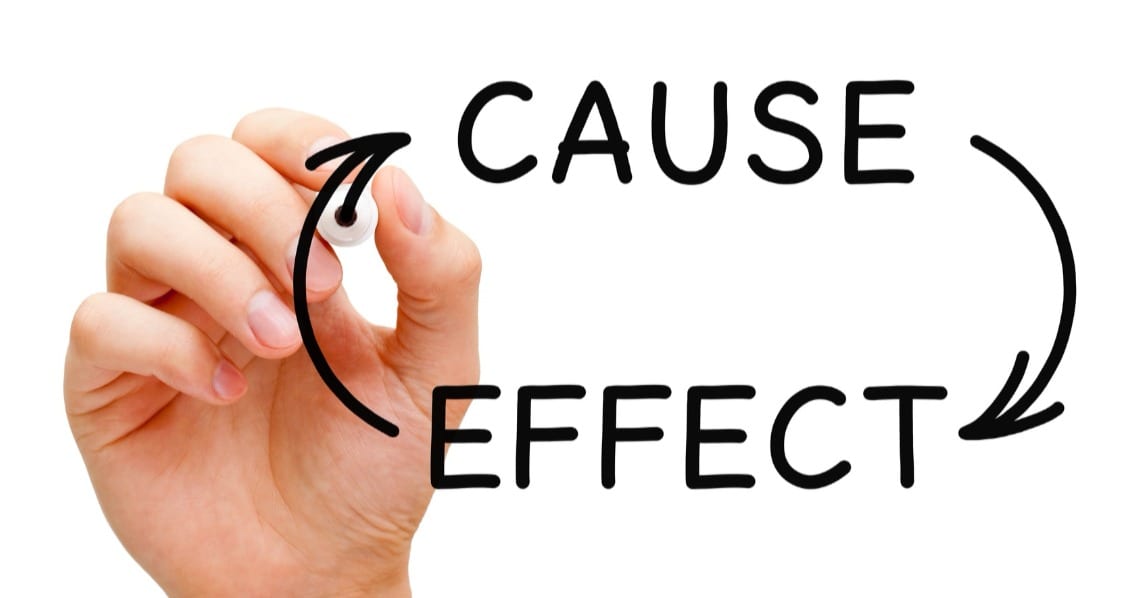 [Speaker Notes: "Cause-and-effect" is a way to understand how one thing leads to another. It's like figuring out why something happens. The "cause" is the reason, action, or event that makes something else happen, which we call the "effect." Understanding cause-and-effect helps us learn how things are connected and why certain things happen in the world around us.]
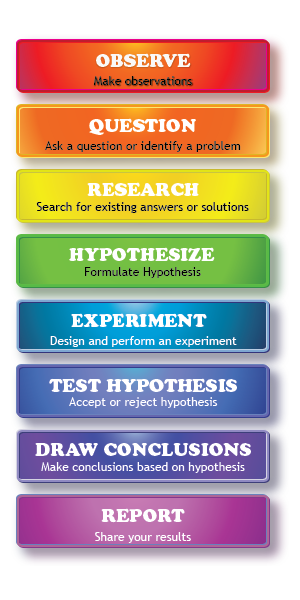 Scientific Method: steps that investigators follow to answer questions about the natural world
[Speaker Notes: One term that you’ve likely heard year after year in science class is the scientific method.  The scientific method is a series of steps that investigators follow to answer questions about the natural world.  By following the same steps, investigators are able to copy and check the work that is done by others. Let’s do a quick review of some of these steps.]
Observation
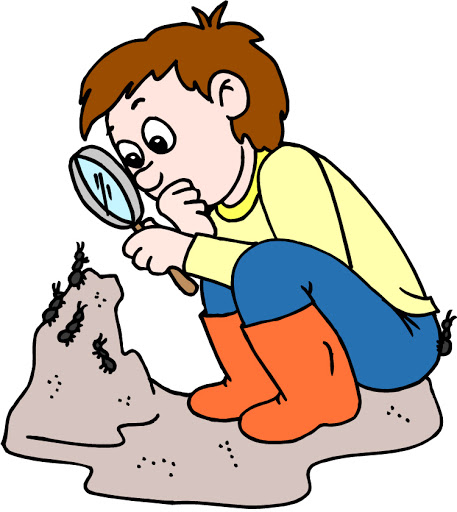 [Speaker Notes: The first step of the scientific method always begins with making an observation, or noticing something interesting that you’d like to explore further.]
Question
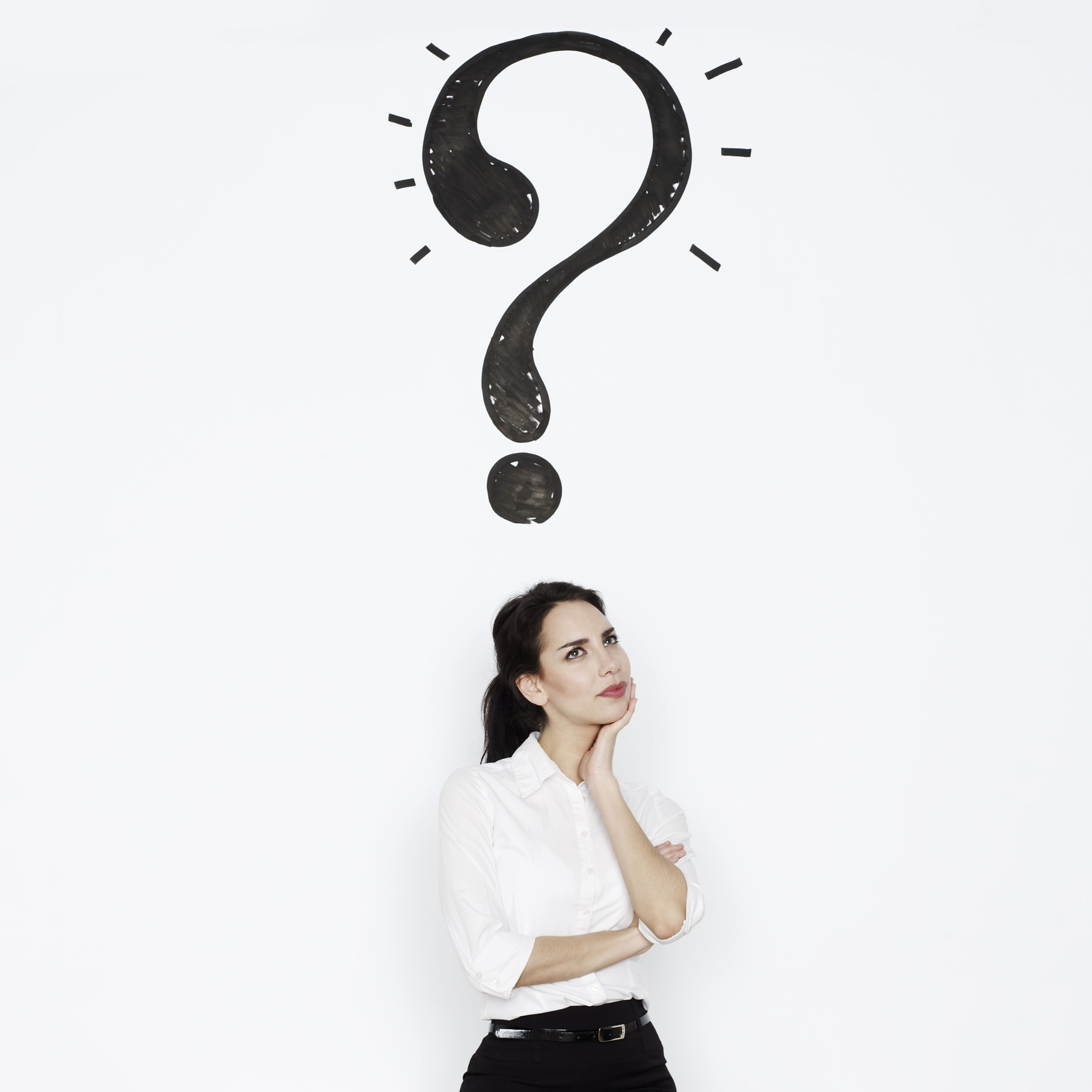 [Speaker Notes: As you observe interesting things, you may find yourself asking some questions about what you saw, or you may even notice a problem that needs to be fixed.]
Research
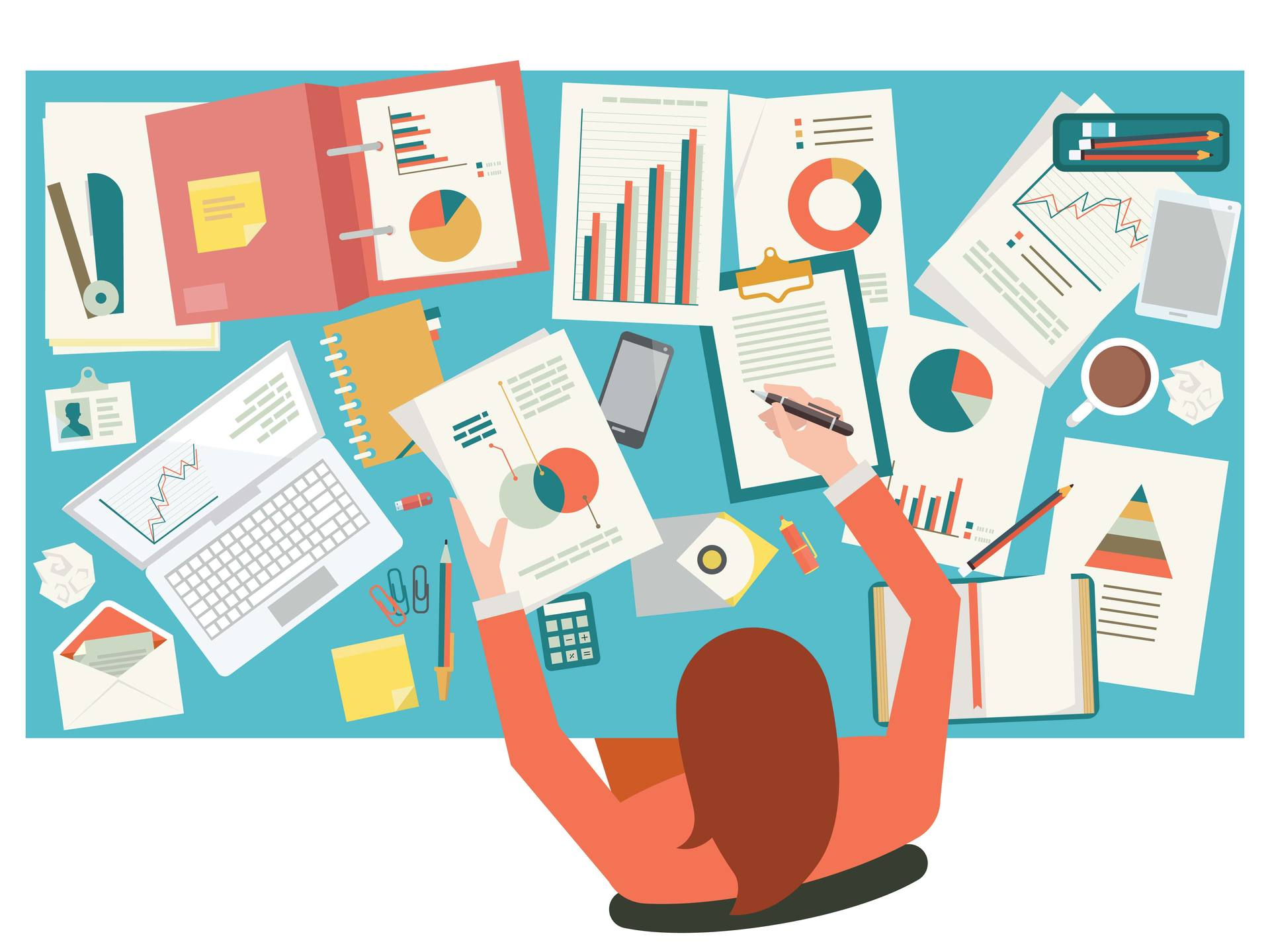 [Speaker Notes: This leads you to doing some research into different answers and solutions that may already exist about that topic and helps you to further develop your own ideas.]
[Speaker Notes: Now let’s pause for a moment to review the information we have covered already.]
What is the “cause” part of a cause and effect relationship?
A reason, action, or event
Questions or problems
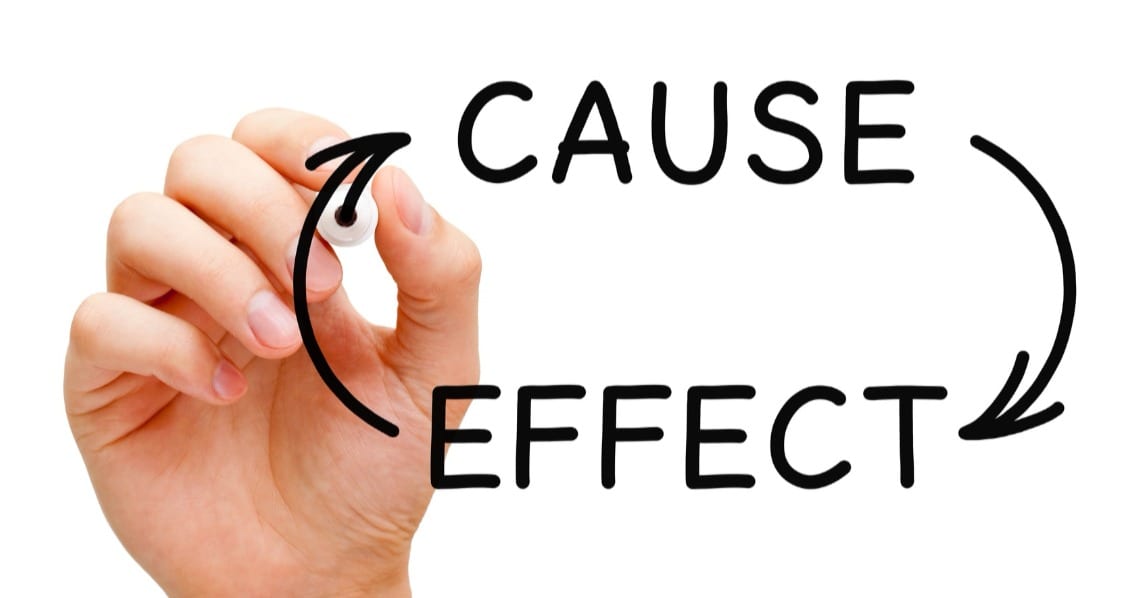 [Speaker Notes: What is the “cause” part of a cause and effect relationship?]
What is the “cause” part of a cause and effect relationship?
A reason, action, or event
Questions or problems
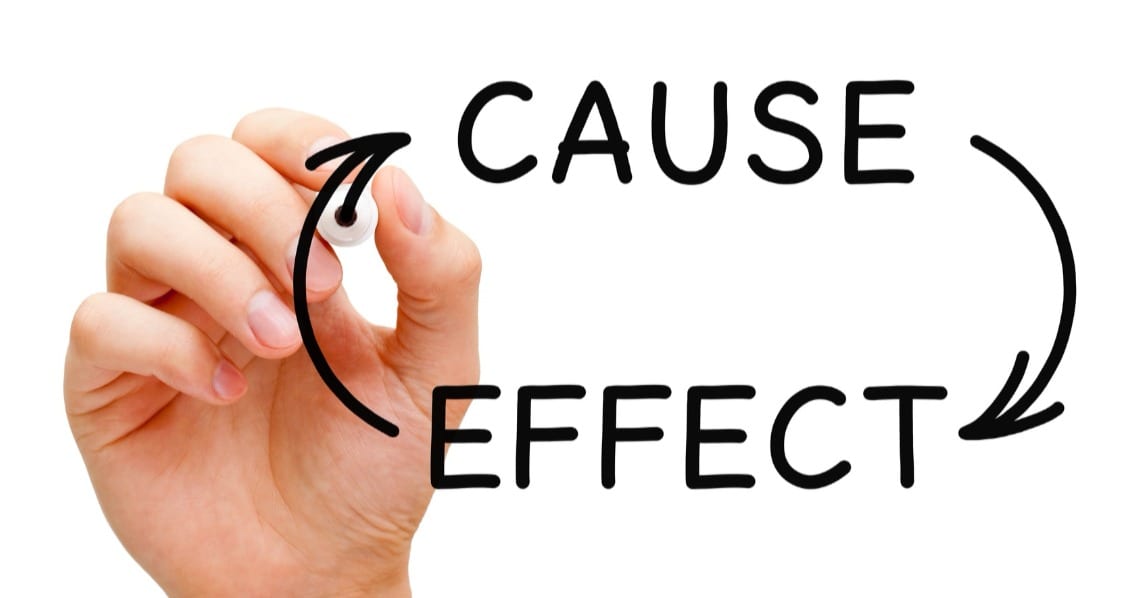 [Speaker Notes: What is the “cause” part of a cause and effect relationship?

[A reason, action, or event]]
What are the steps that investigators follow to answer questions about the natural world called?
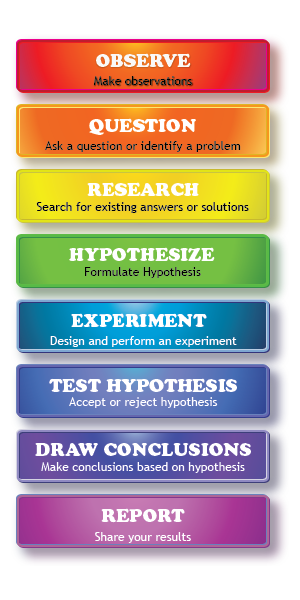 Questions or Problems
Scientific Method
[Speaker Notes: What are the steps that investigators follow to answer questions about the natural world called?]
What are the steps that investigators follow to answer questions about the natural world called?
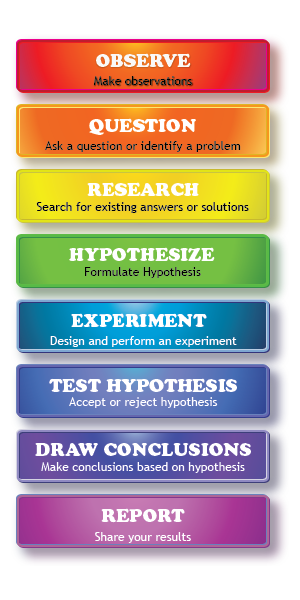 Questions or Problems
Scientific Method
[Speaker Notes: What are the steps that investigators follow to answer questions about the natural world called?

[Scientific Method]]
As you observe interesting things using the Scientific Method, you may find yourself asking some ______ about what you saw, or you may even notice a _____ that needs to be fixed.
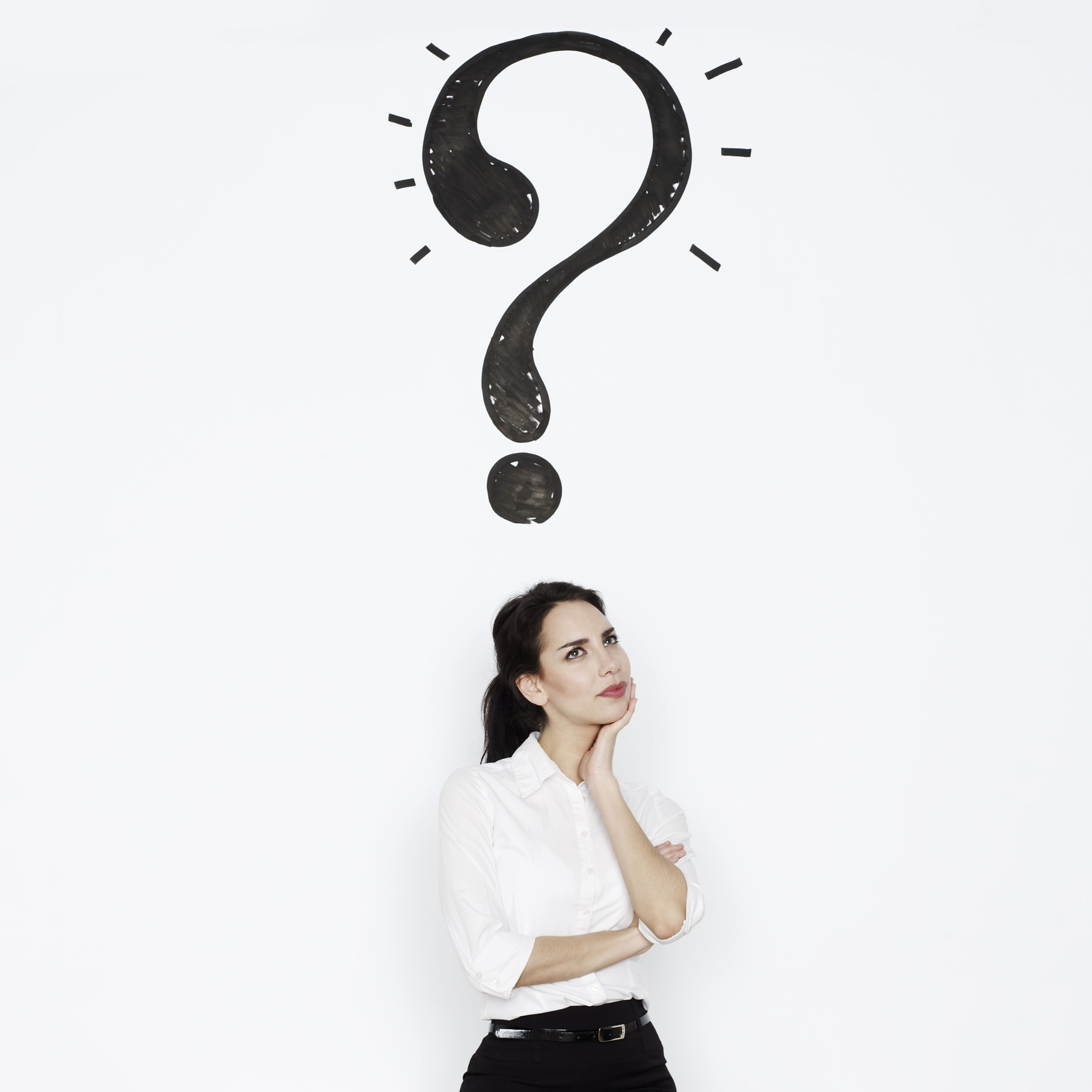 questions, problem
problem, questions
[Speaker Notes: As you observe interesting things, you may find yourself asking some ___________ about what you saw, or you may even notice a problem that needs to be fixed.]
As you observe interesting things using the Scientific Method, you may find yourself asking some ______ about what you saw, or you may even notice a _____ that needs to be fixed.
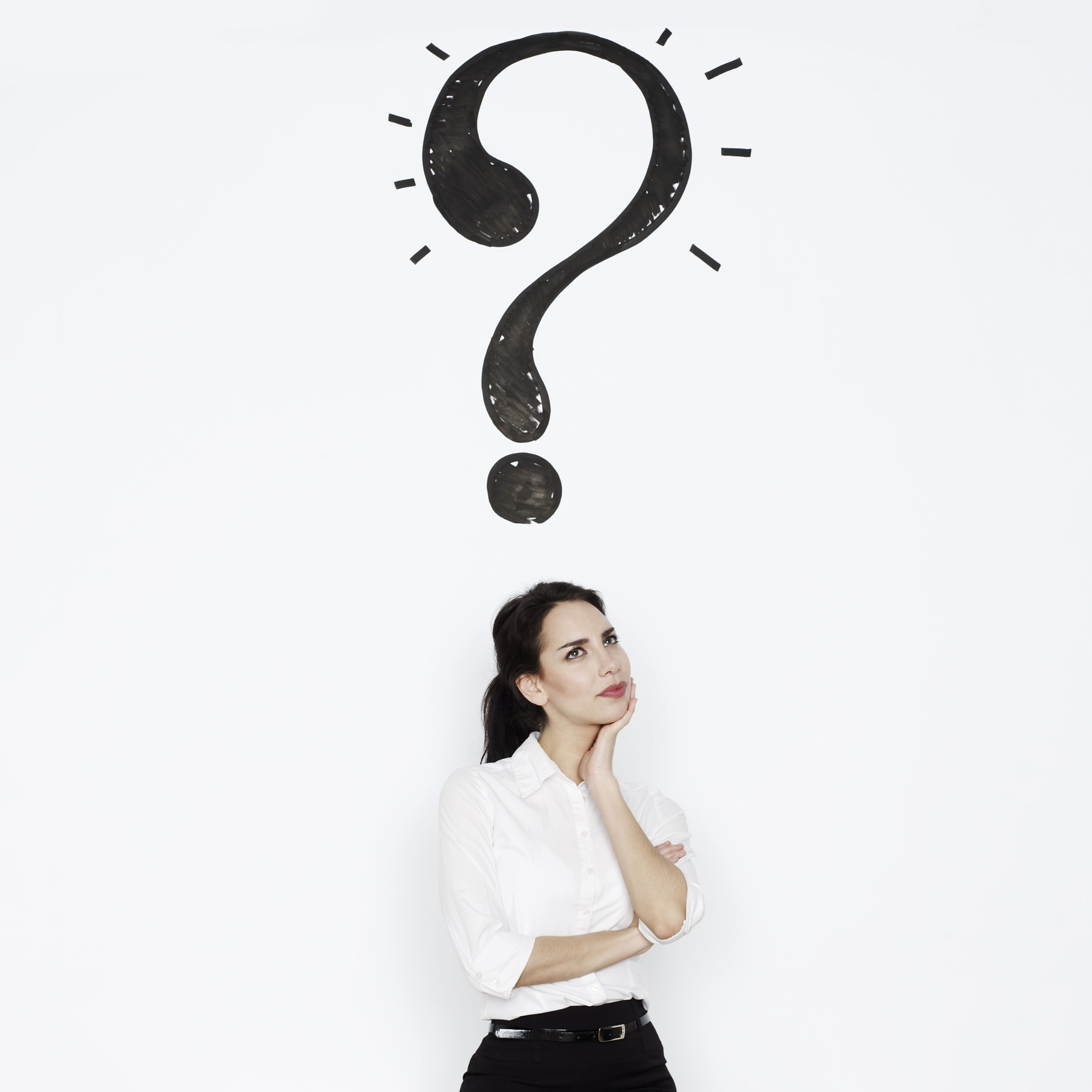 questions, problem
problem, questions
[Speaker Notes: As you observe interesting things, you may find yourself asking some ___________ about what you saw, or you may even notice a problem that needs to be fixed.

[question, problem]]
Hypothesis
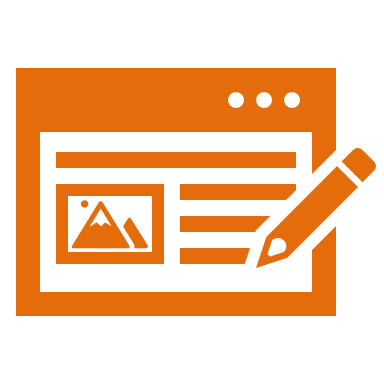 [Speaker Notes: Now that we’ve reviewed, let’s define the phrase hypothesis.]
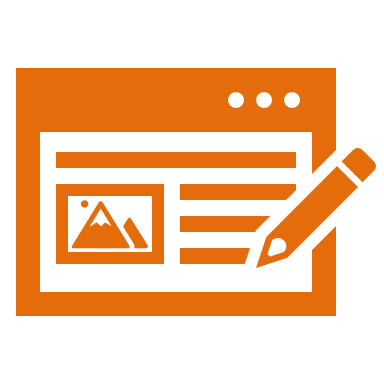 Hypothesis: A suggested explanation or idea that can be tested through an experiment
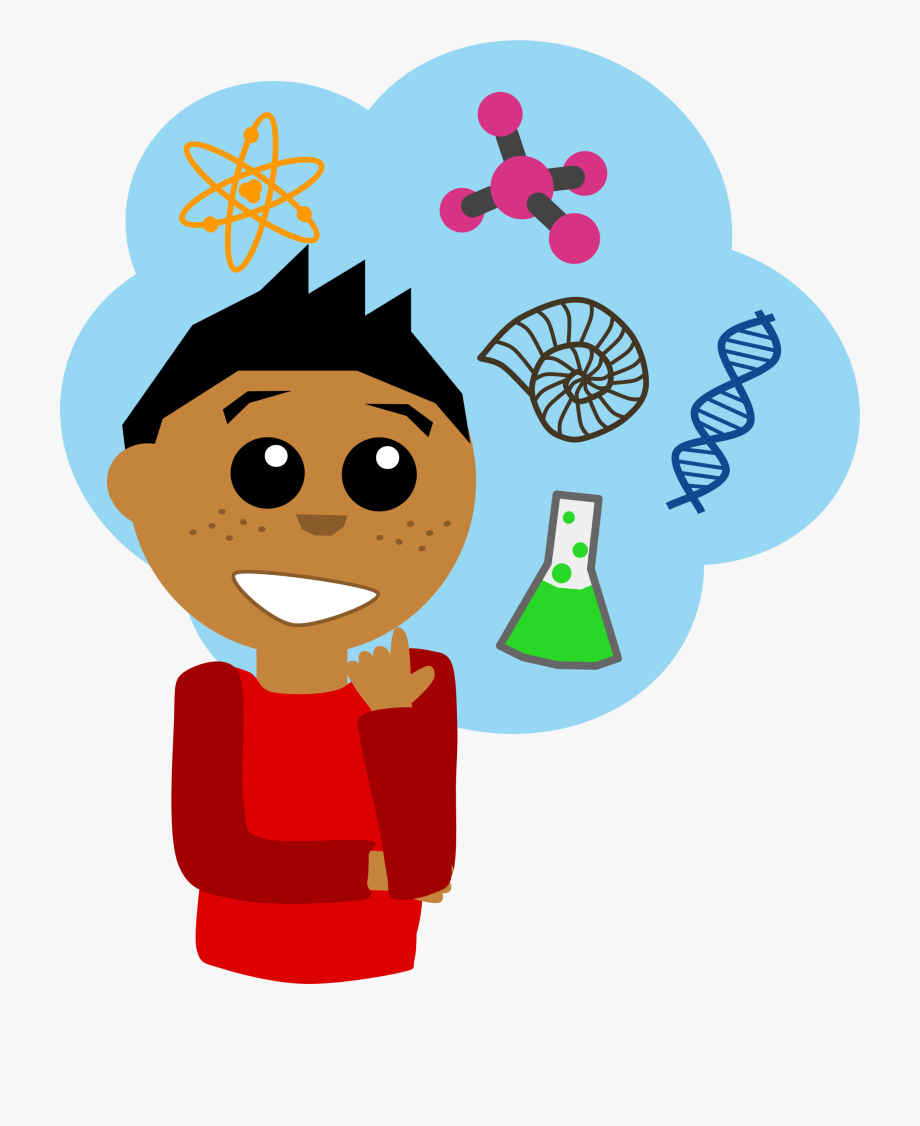 [Speaker Notes: A hypothesis is a suggested explanation or idea that can be tested through an experiment. It’s super important to note that a hypothesis must be able to be tested! The hypothesis predicts what will happen and why.]
[Speaker Notes: Let’s check-in for understanding.]
What is a hypothesis?
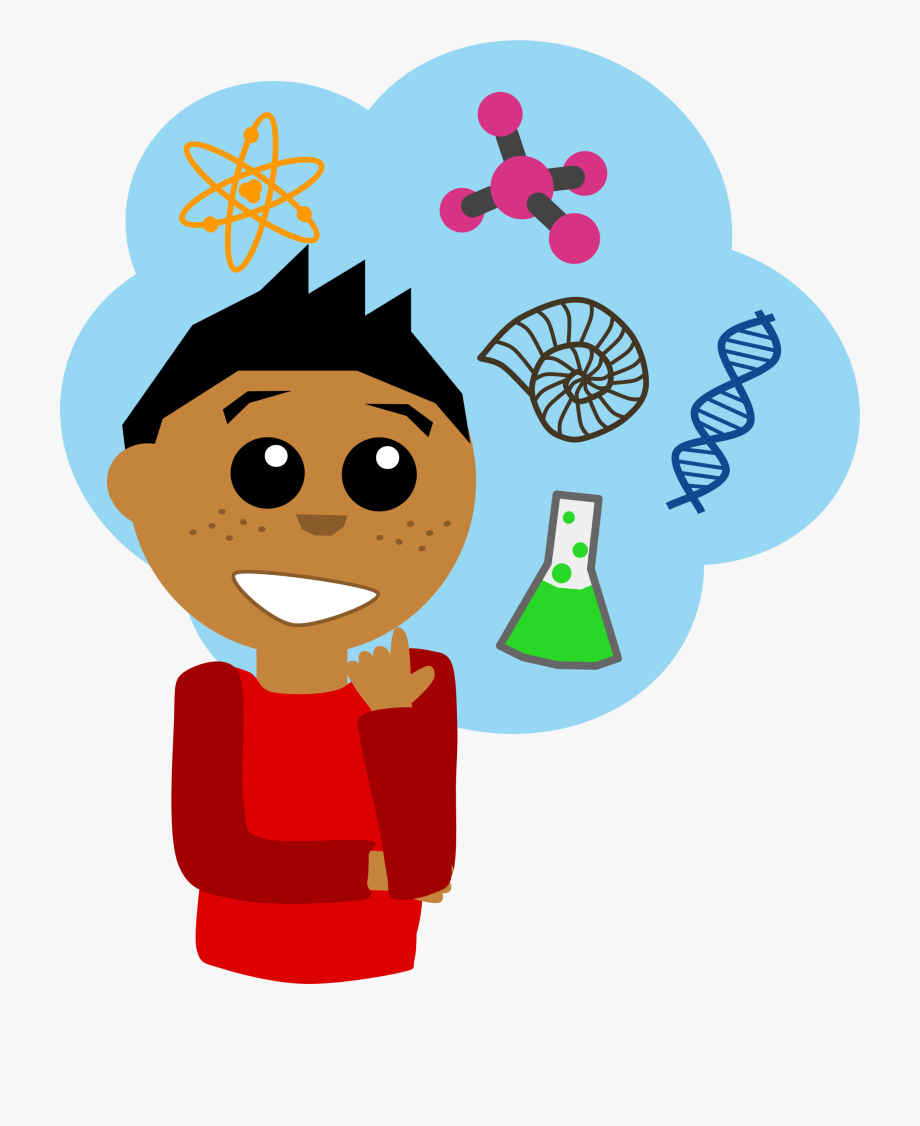 [Speaker Notes: What is a hypothesis?

[tA hypothesis is a suggested explanation or idea that can be tested through an experiment. ]]
A hypothesis must be...
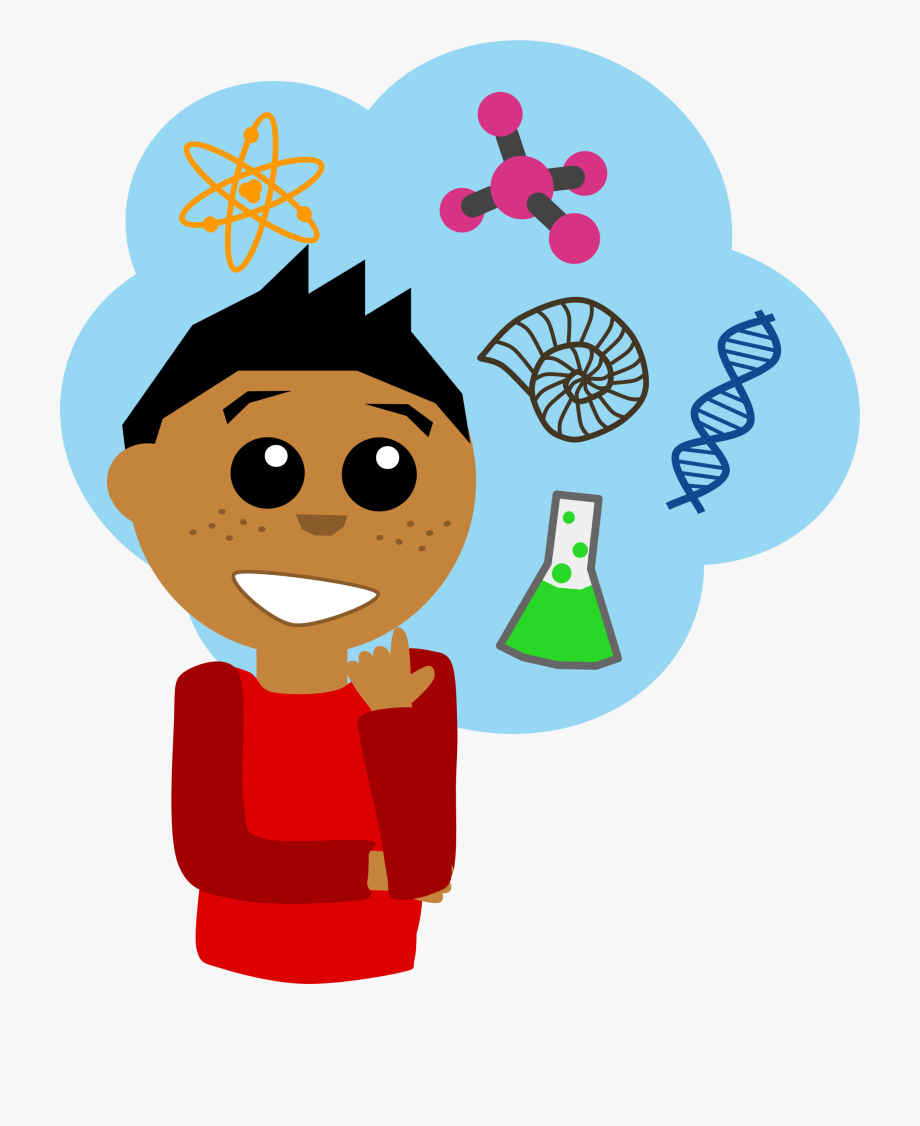 [Speaker Notes: A hypothesis must be...

[testable / able to be tested through an experiment]]
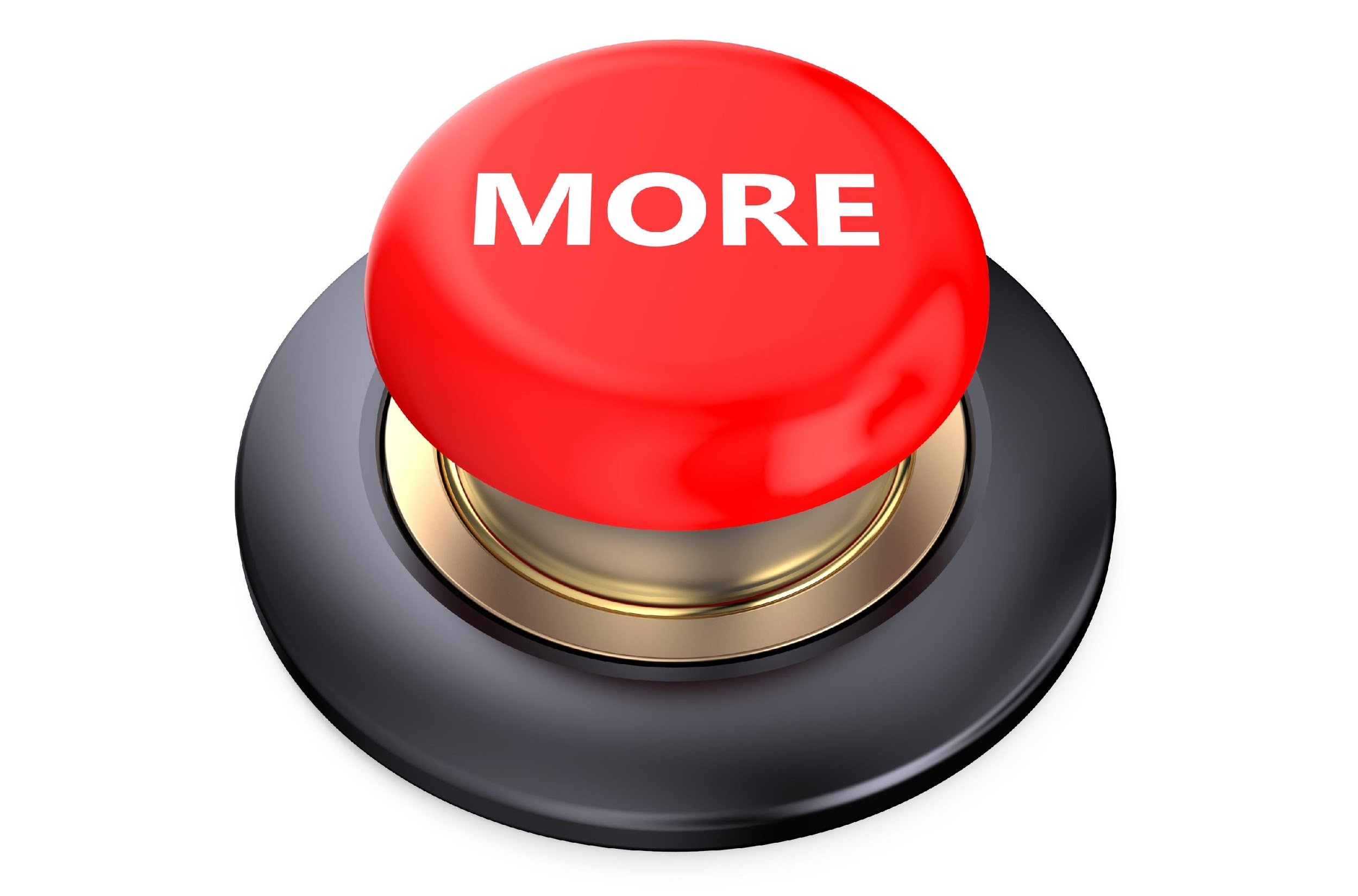 [Speaker Notes: That is the basic definition, but there is a bit more you need to know.]
Science is based on evidence – 
both observational and experimental.
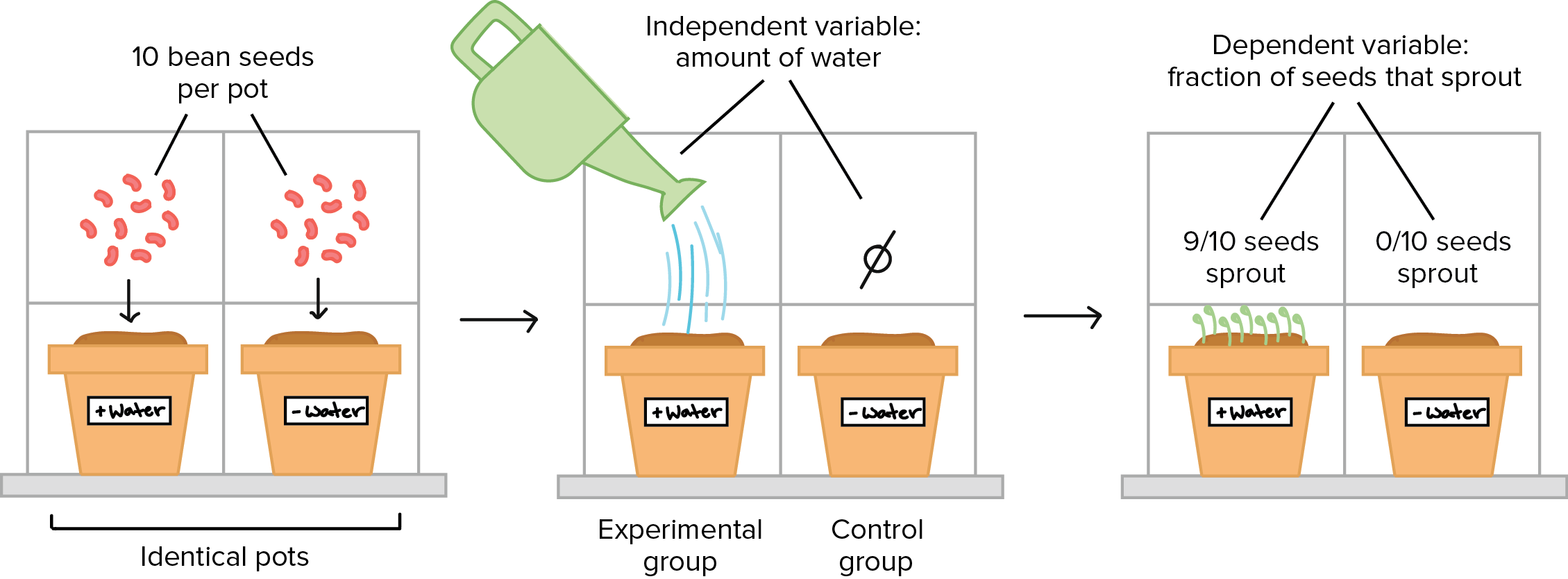 [Speaker Notes: Everything in science begins with an observation that makes us curious about something.  Then we gather more evidence through experiments and more observations to determine answers to the questions or problems that we were curious about.]
A hypothesis is a smart guess based on what you have observed.
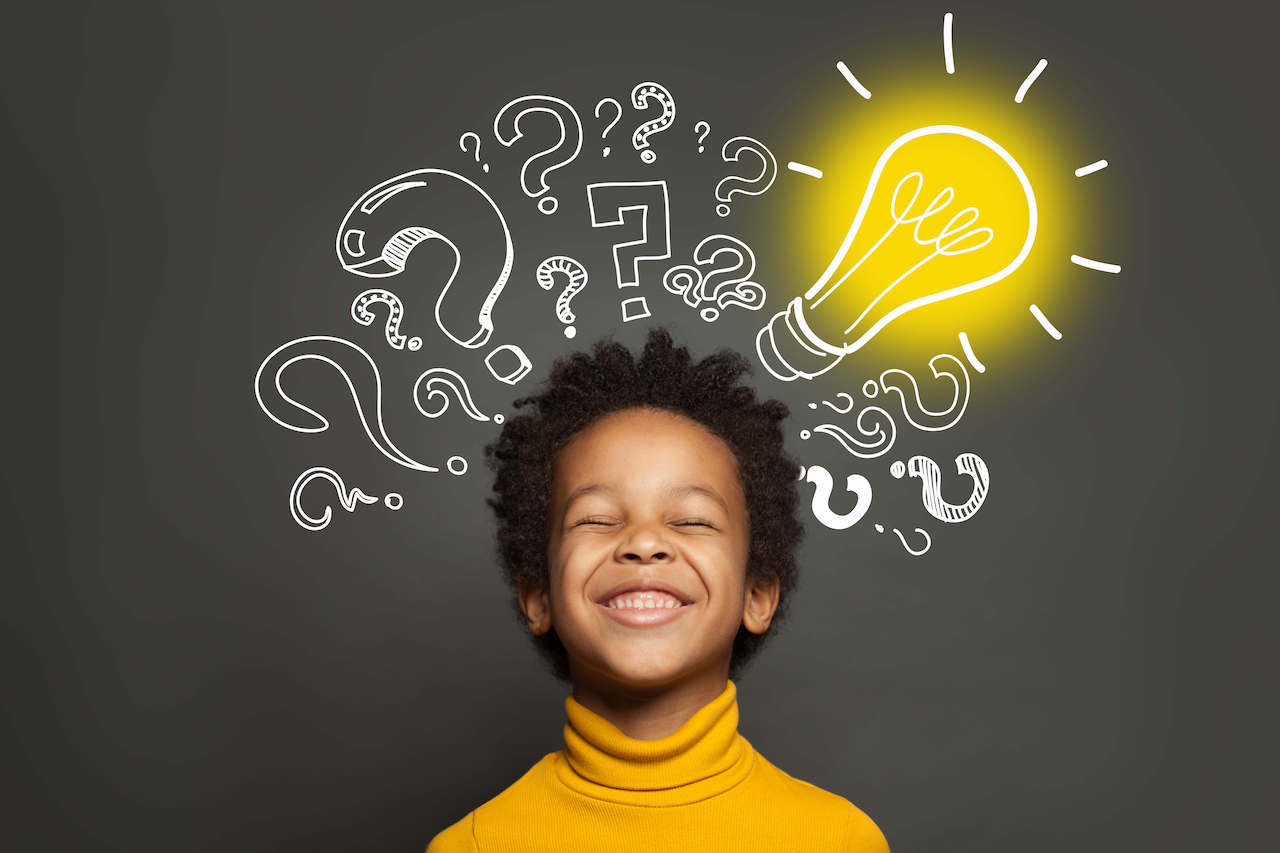 [Speaker Notes: A hypothesis is like a smart guess that you make based on what you already know or what you've observed. It's an idea that you think might be true, and you want to test it to find out if you're right.]
We test a hypothesis by doing an experiment.
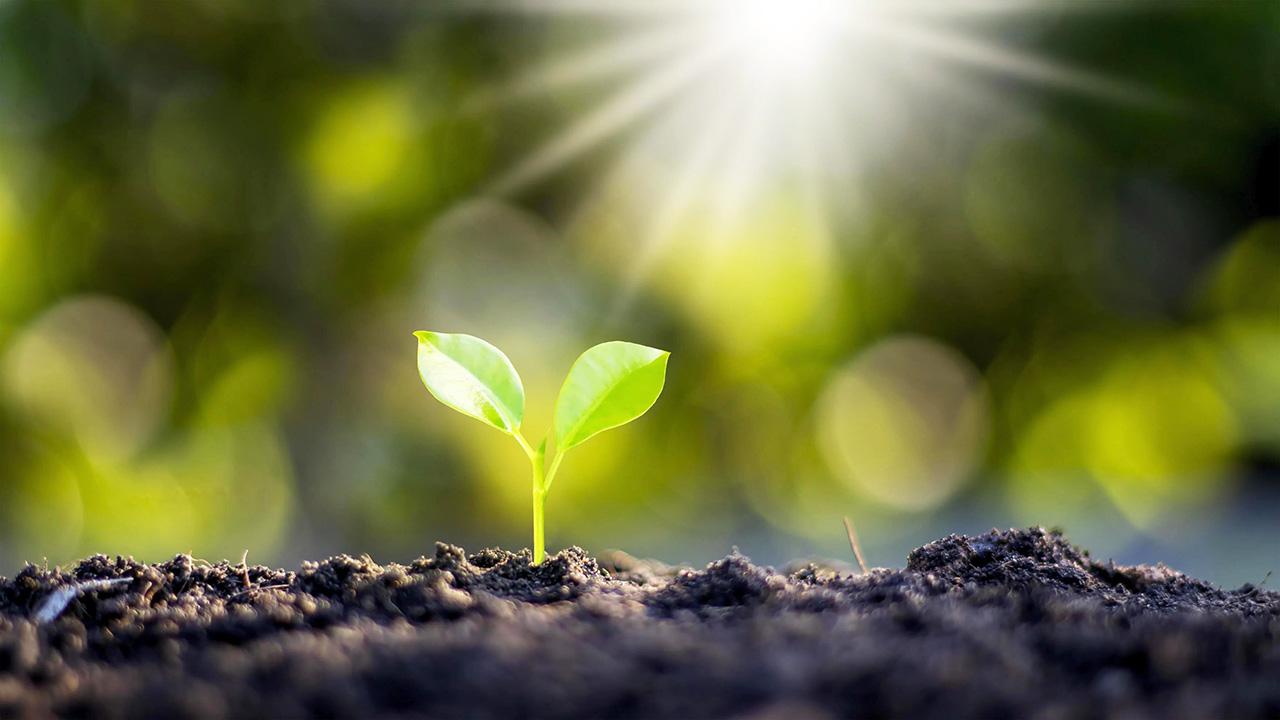 [Speaker Notes: For example, let's say you see that plants grow better when they get more sunlight. Your hypothesis could be, "If I give this plant more sunlight, it will grow taller." Then, you would do an experiment to test your hypothesis by placing one plant in the sun and another in the shade to see if your guess is correct.]
Hypotheses help us discover new things.
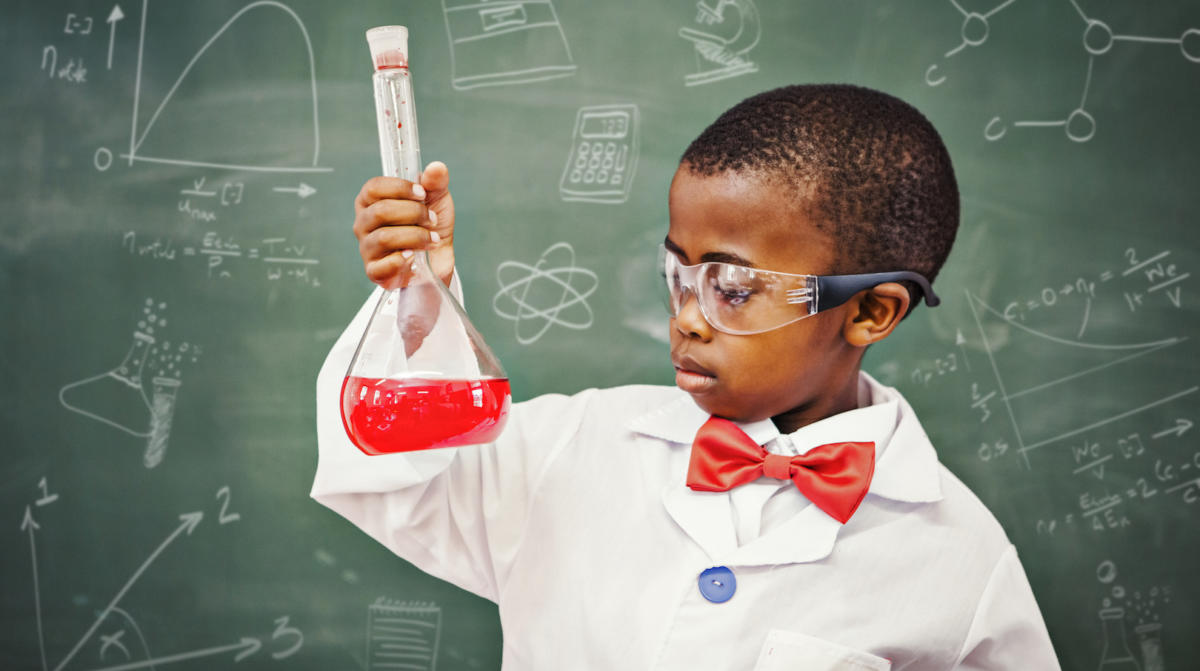 [Speaker Notes: In science, hypotheses help us investigate and understand things better. They're like the starting point for experiments and observations, and they let us explore and discover new things!]
Hypotheses can show cause-and-effect relationships.
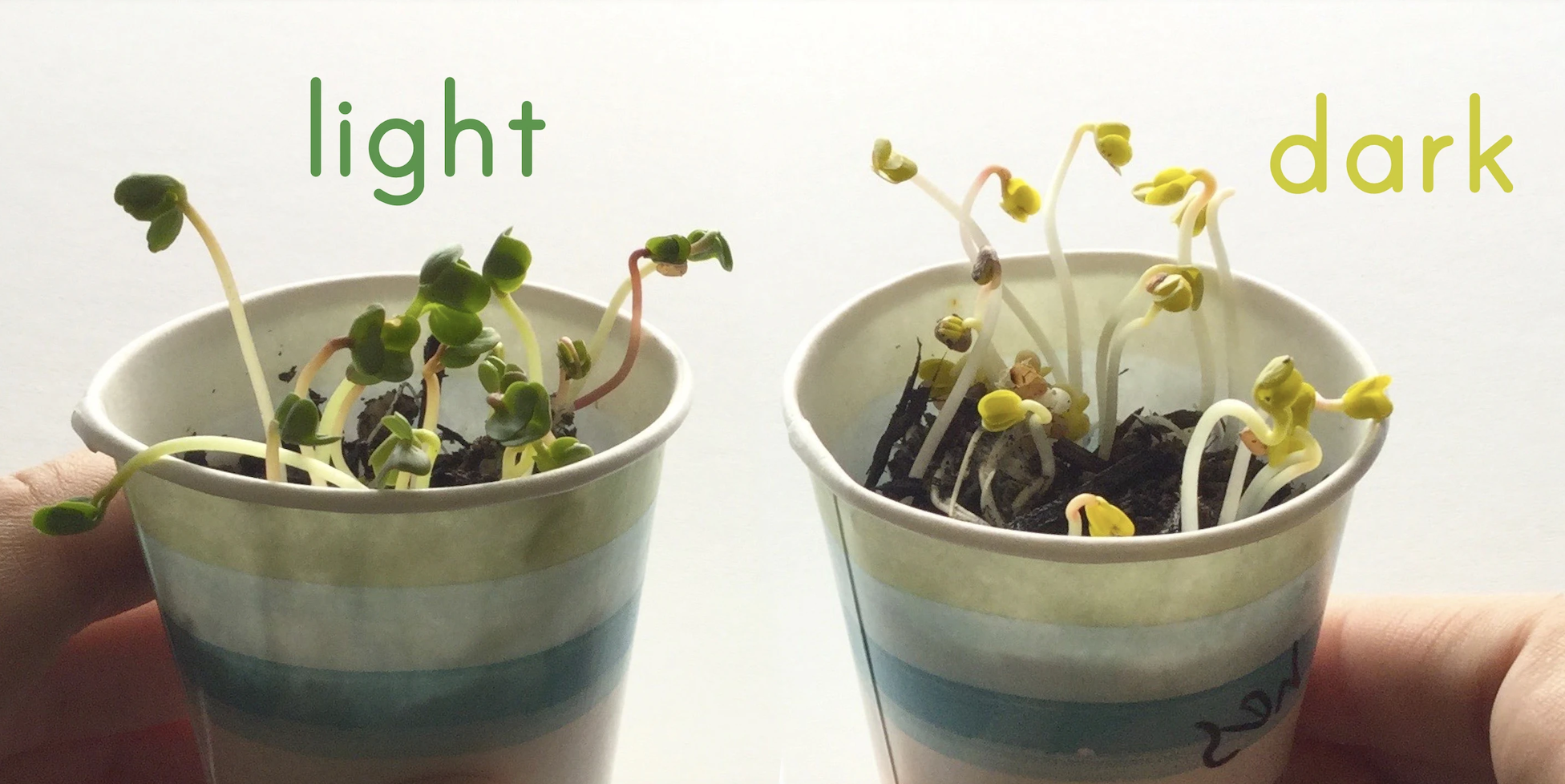 [Speaker Notes: Hypotheses can show cause-and-effect relationships. Going back to our plant example, we may learn than sunlight helps cause a plant to grow in a green, healthy way whereas a plant that is grown in the shade or in the dark may be more yellow than green and not as healthy. This means the cause, sunlight, effects the way the plant grows.]
[Speaker Notes: Let’s check-in for understanding.]
Which of the following is NOT true about a hypothesis?
It’s a smart guess based on what has been observed.
It is tested by doing an experiment.
It can show a cause-and-effect relationship.
It tells you everything you need to know about the Scientific Method.
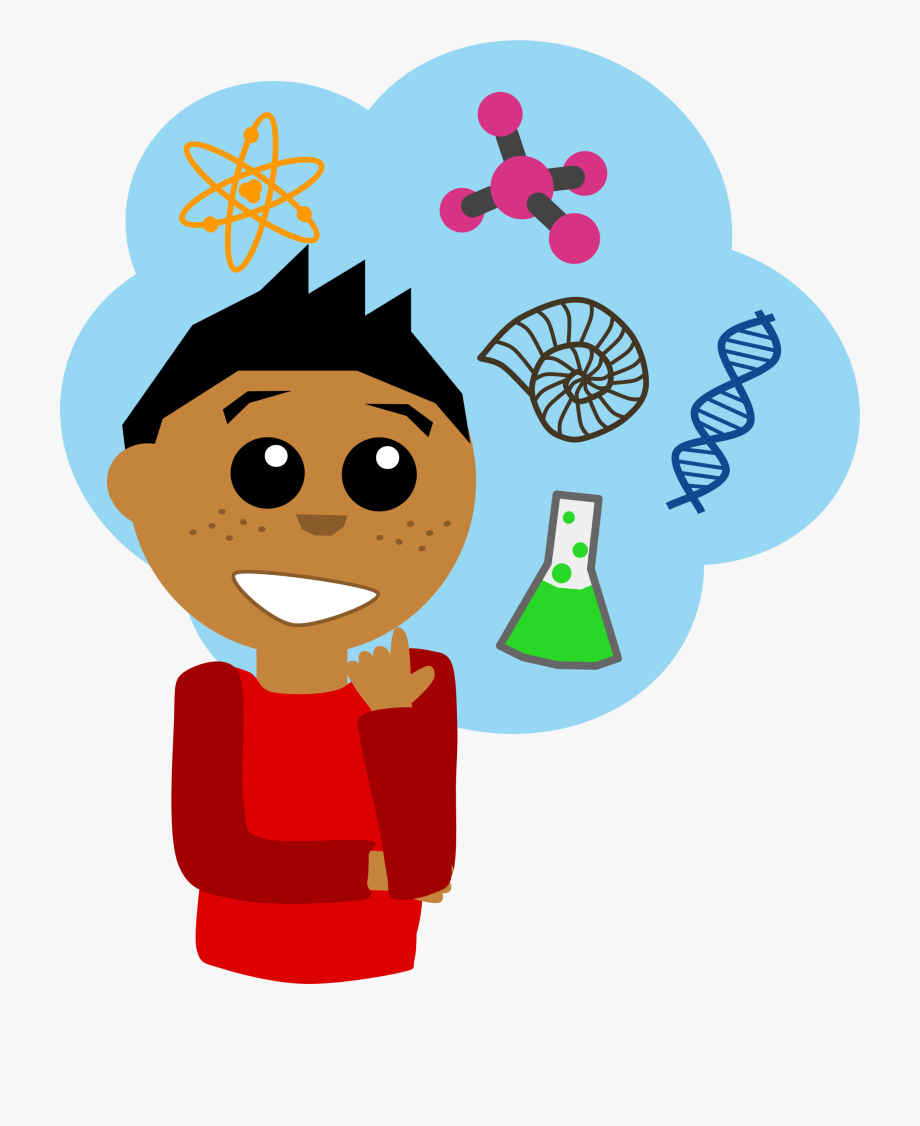 [Speaker Notes: Which of the following is NOT true about a hypothesis?]
Which of the following is NOT true about a hypothesis?
It’s a smart guess based on what has been observed.
It is tested by doing an experiment.
It can show a cause-and-effect relationship.
It tells you everything you need to know about the Scientific Method.
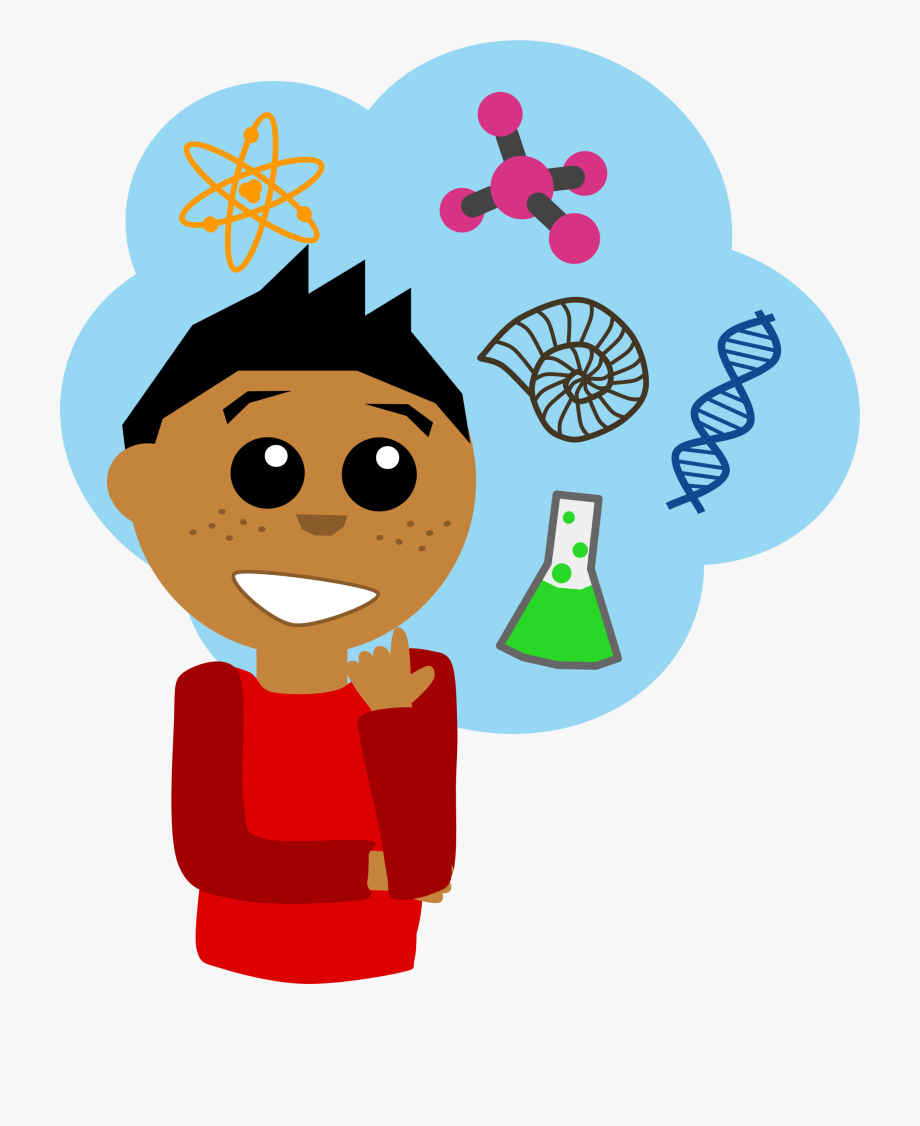 [Speaker Notes: Which of the following is NOT true about a hypothesis?

[It tells you everything you need to know about the Scientific Method.]]
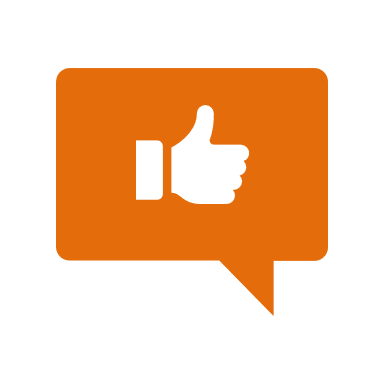 [Speaker Notes: Now, let’s talk about some examples of a hypothesis.]
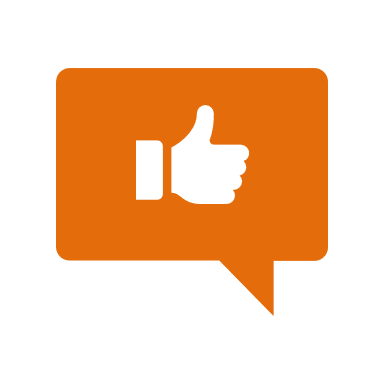 If I place an ice cube in a sunny spot, then it will melt faster than if I put it in a shaded area.
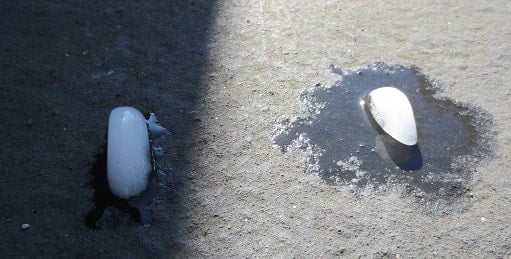 [Speaker Notes: An example of a hypothesis is: “If I place an ice cube in a sunny spot, then it will melt faster than if I put it in a shaded area.” You can test this by doing an experiment with one ice cube in the shade and one ice cube in a sunny spot at the same time, then timing to see which ice cube melts the fastest. In this experiment, you are seeing what effect the cause of the sun has on how quickly an ice cube melts.]
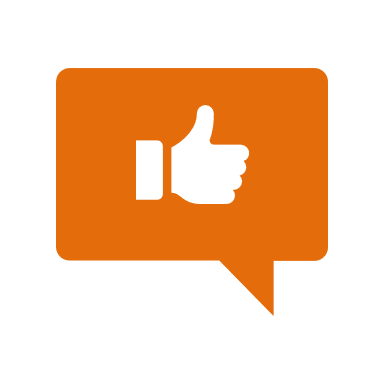 If I drop a ball from a higher height, it will bounce higher than if I drop the ball from a lower height.
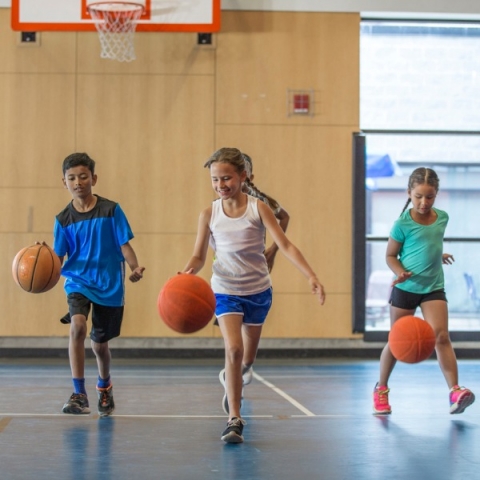 [Speaker Notes: Another example of a hypothesis is: “If I drop a ball from a higher height, it will bounce higher than if I drop the ball from a lower height.” You can test this by doing an experiment dropping balls from both high and low heights and record how high or low they bounce. In this experiment, you are seeing what effect the cause of how high you drop the ball has on the effect of how high the ball bounces.]
[Speaker Notes: Let’s check-in for understanding.]
A hypothesis can be _______, and may show a _____ and ____ relationship.
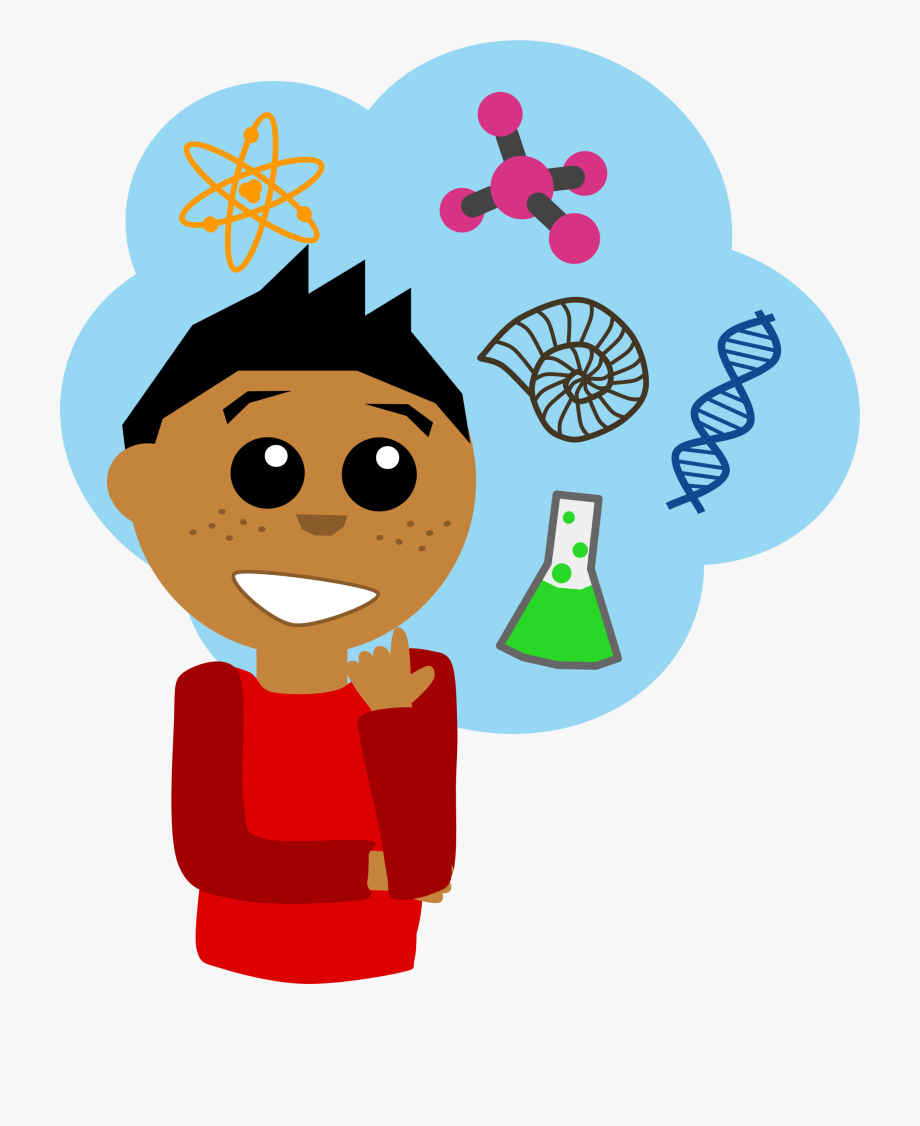 [Speaker Notes: A hypothesis can be __________, and may show a _____ and _____ relationship.

[tested, cause, effect]]
A hypothesis can be tested, and may 
show a cause and effect relationship.
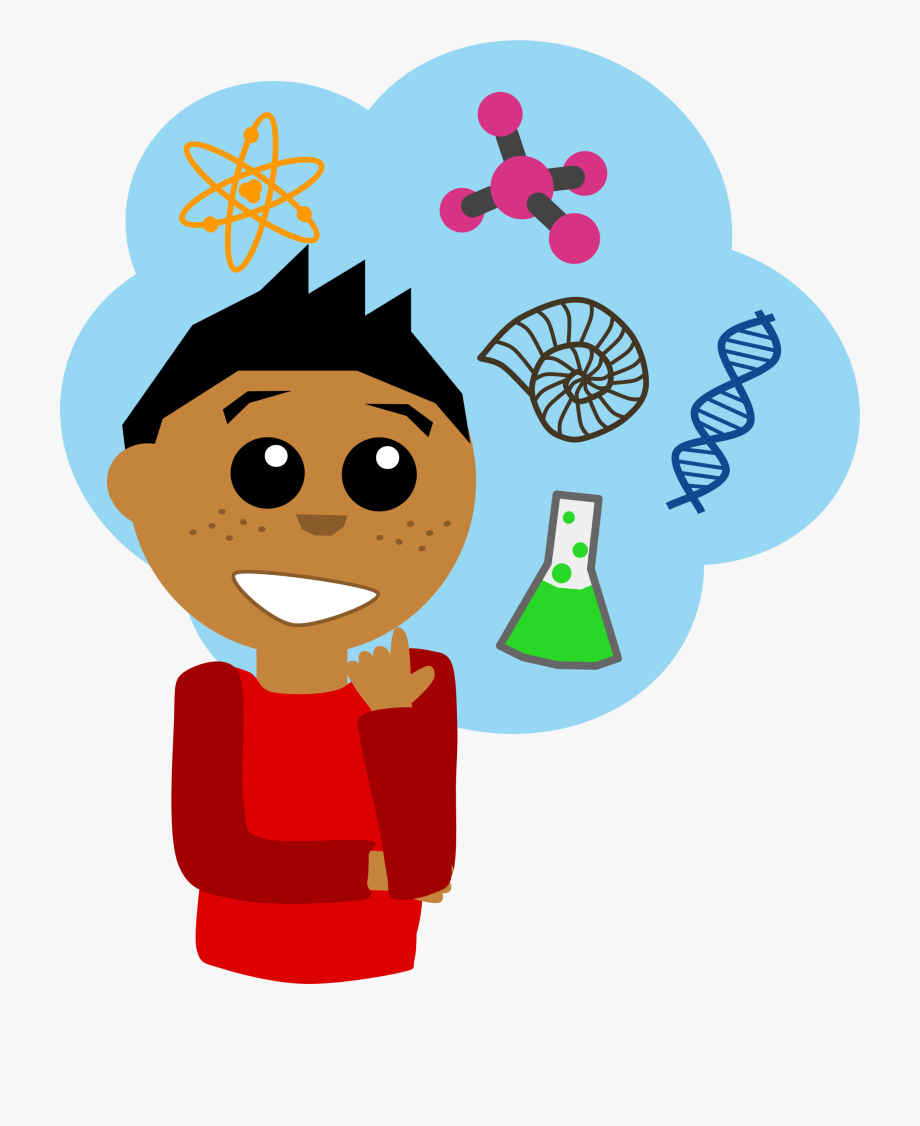 [Speaker Notes: A hypothesis can be tested, and may show a cause and effect relationship.]
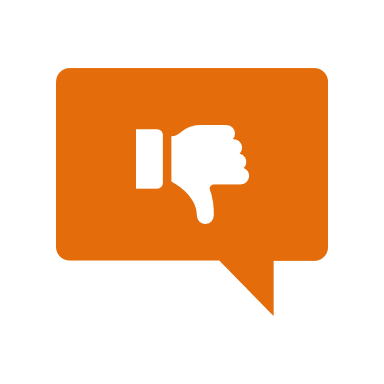 [Speaker Notes: Now, let’s talk about some non-examples of a hypothesis.]
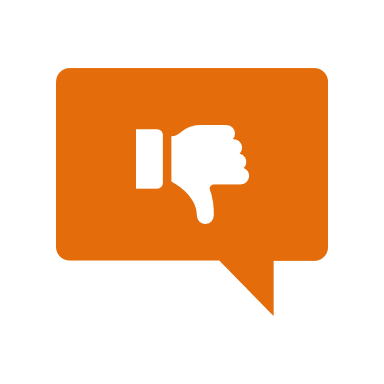 Ice cream is the best food.
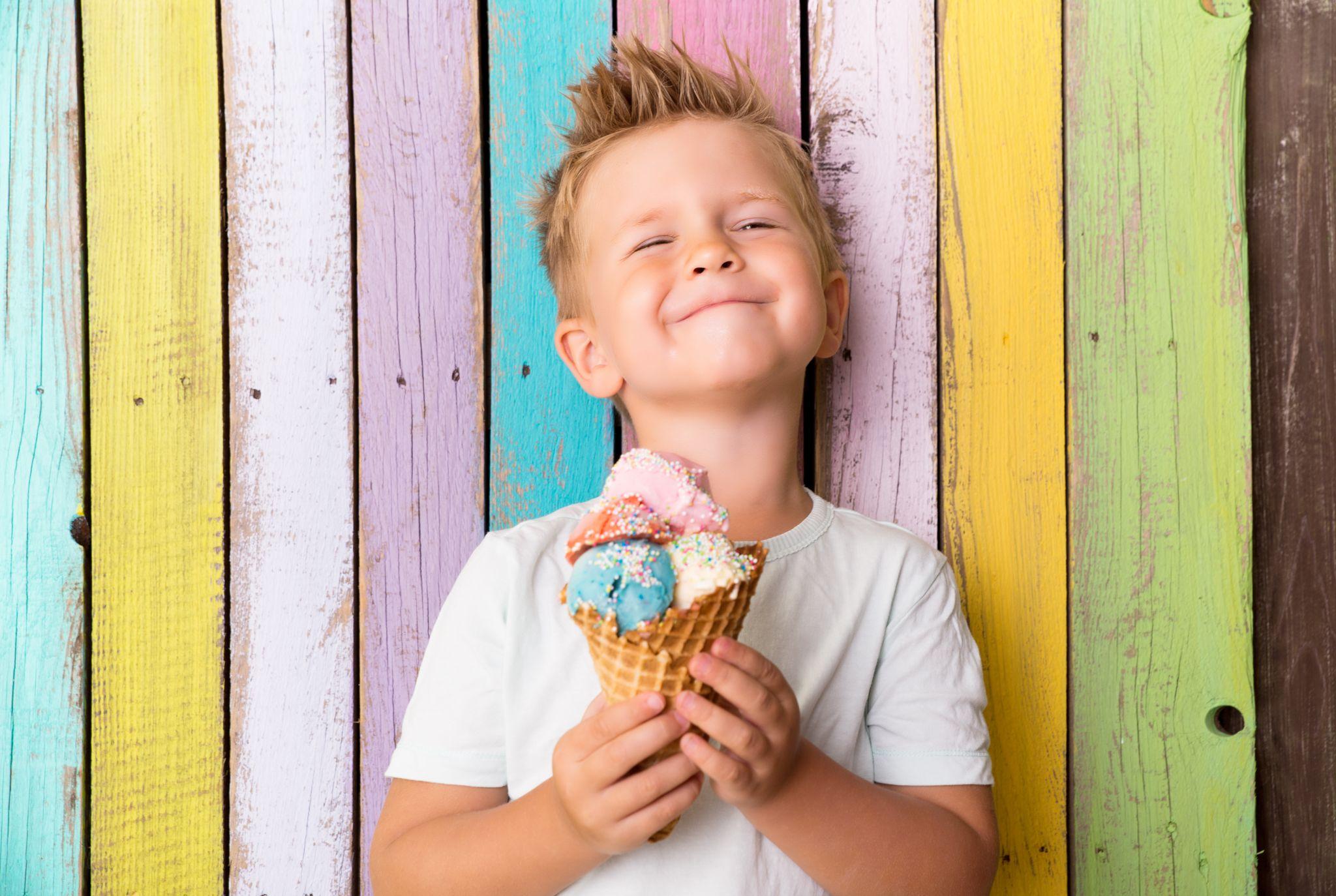 [Speaker Notes: “Ice cream is the best food.” While you may agree with this statement, it cannot be tested and does not show a cause and effect relationship. Therefore, this is an opinion. This is not a hypothesis.]
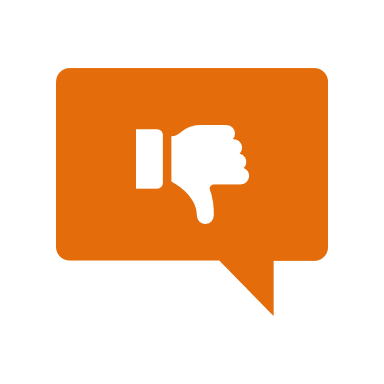 An airplane is faster than a car.
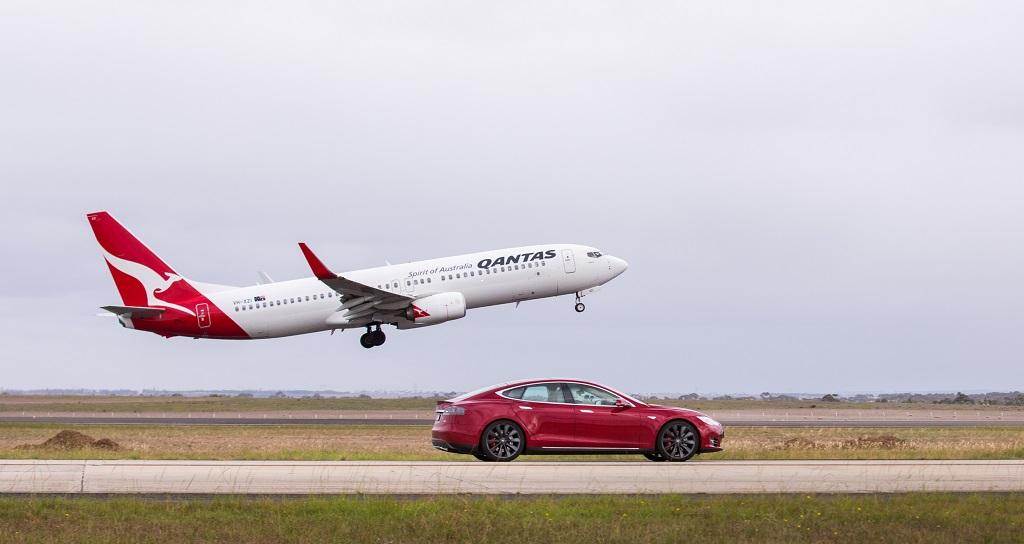 [Speaker Notes: “An airplane is faster than a car.” This is a statement based on something we already have tested and know. Therefore, this is a fact. It is not a hypothesis.]
[Speaker Notes: Now let’s pause for a moment to check your understanding.]
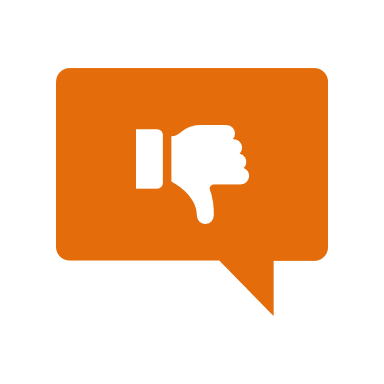 Why is this not an example of a hypothesis?
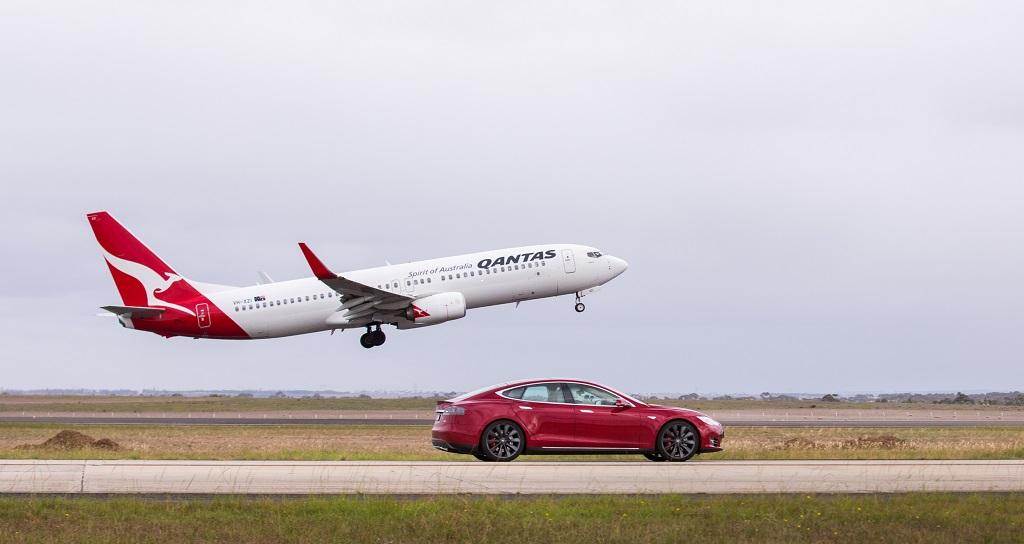 [Speaker Notes: Why is this not an example of a hypothesis? 

[This is not a hypothesis because we know that airplanes move much faster than cars because we have tested this many times before, so we do not need to test this (at least until cars get faster). There is also not a cause and effect relationship since the speed of a plane does not have an effect on the speed of a car, or vice versa.]]
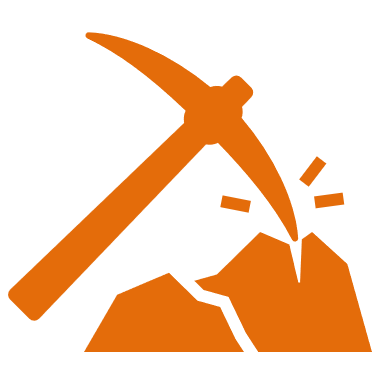 [Speaker Notes: We can also break down the term hypothesis into different word parts to help us remember the meaning.  Let’s take a look!]
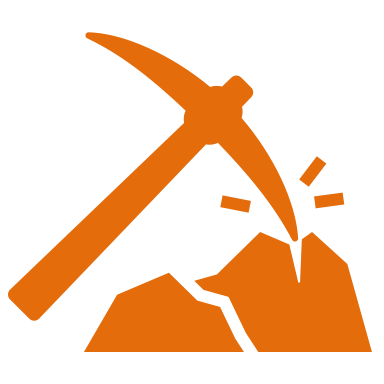 Hypothesis
(prefix)
(root)
[Speaker Notes: We can break up the term hypothesis into two parts: prefix and root.]
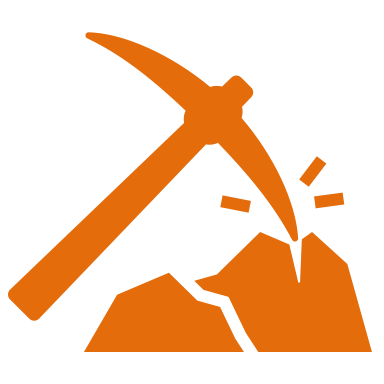 Hypothesis
Hypo = under investigation
[Speaker Notes: First, we have the prefix “hypo” which means means "under" or "less than." In this word, it indicates that a hypothesis is something that is "under" or "less than" a proven theory and is still being tested. Think of it as something as “under” investigation.]
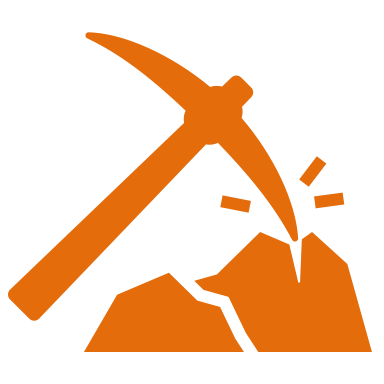 Hypothesis
Thesis = Something that is being considered or thought about
[Speaker Notes: Thesis is the root. The root "thesis" carries the basic meaning of "a proposition" or "a statement that is put forward for consideration." Think of it as something that is being considered or thought about. Now let’s put it all together.]
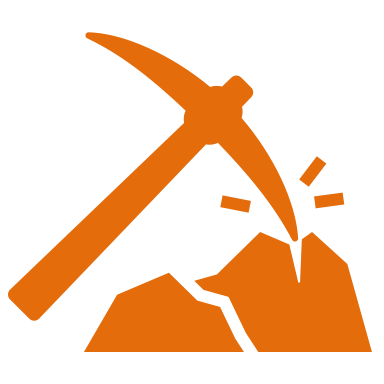 Hypo   thesis
Hypothesis
A thought under investigation
[Speaker Notes: So when we put it all together, hypothesis means a thought under investigation. We investigate it by testing it!]
[Speaker Notes: Let’s check-in for understanding.]
How can we use the word parts of hypothesis to help us remember the definition of the term?
Hypothesis
(prefix)
(root)
[Speaker Notes: How can we use the word parts of the hypothesis to help us remember the definition of the term?

[The prefix hypo means under investigation.

Thesis is the root meaning a thought or consideration.

So when we put it all together, hypothesis means a thought under investigation.]]
Remember!!!
[Speaker Notes: So remember!]
Hypothesis: A suggested explanation or idea that can be tested through an experiment
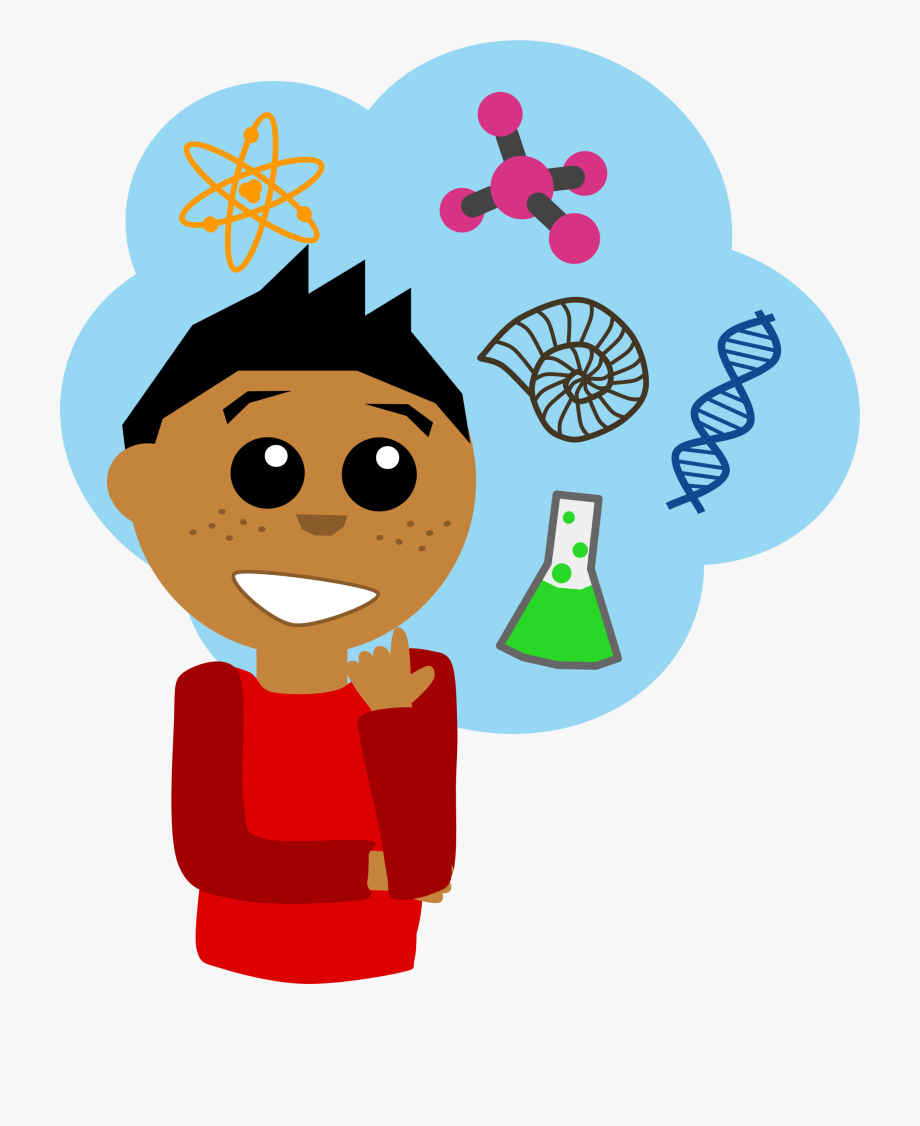 [Speaker Notes: A hypothesis is a suggested explanation or idea that can be tested through an experiment. It’s super important to note that a hypothesis must be able to be tested! The hypothesis predicts what will happen and why.]
[Speaker Notes: We will now complete this concept map, called a Frayer model, to summarize and further clarify what you have learned about the term hypothesis.]
Picture
Definition
Hypothesis
Example
How do hypotheses impact my life?
[Speaker Notes: To complete the Frayer model, we will choose from four choices the correct picture, definition, example, and response to the question, “How do hypotheses impact my life?” Select the best response for each question using the information you just learned. As we select responses, we will see how this model looks filled in for the term hypothesis.]
Directions: Choose the correct picture of a
Hypothesis from the choices below.
B
A
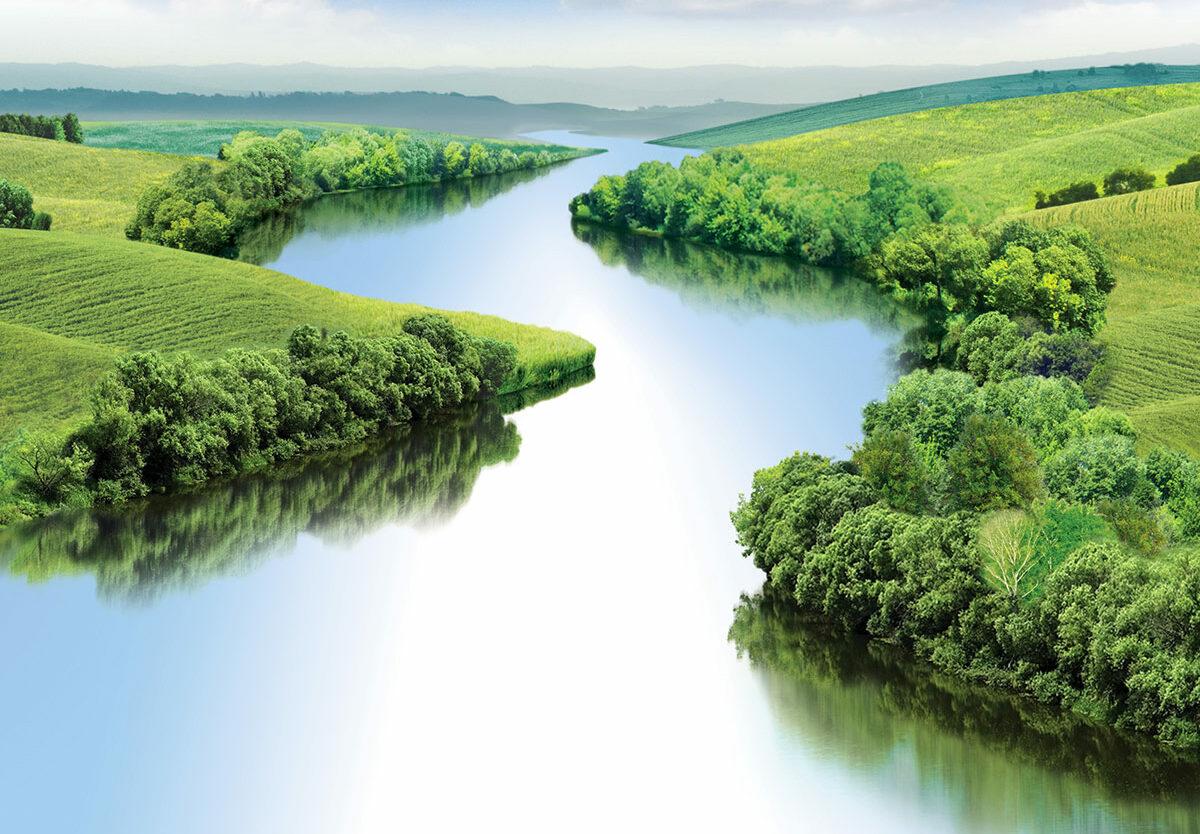 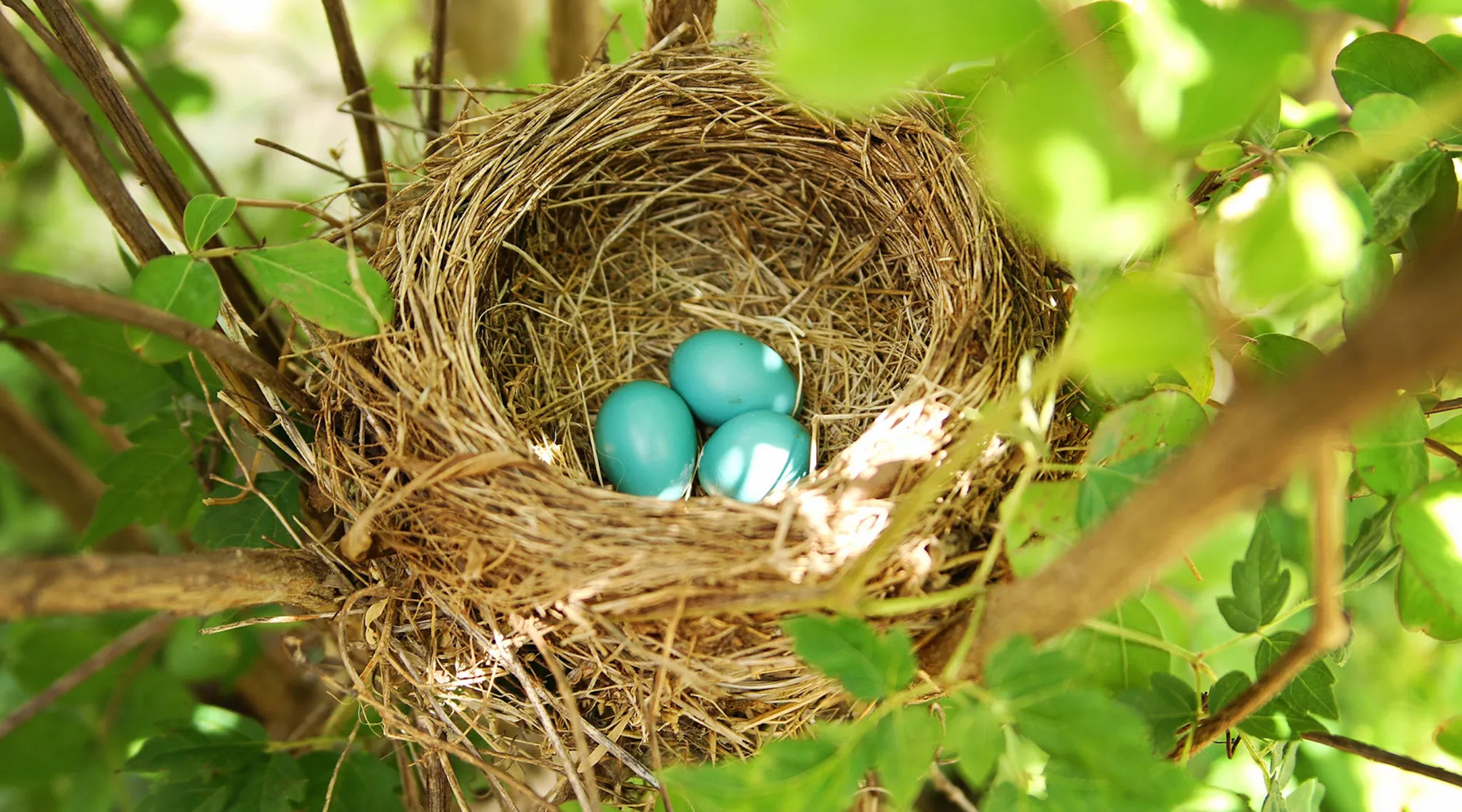 D
C
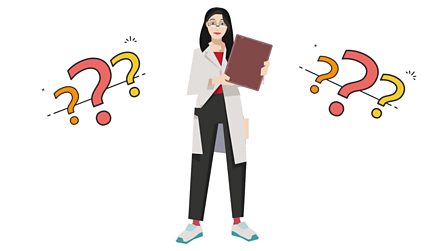 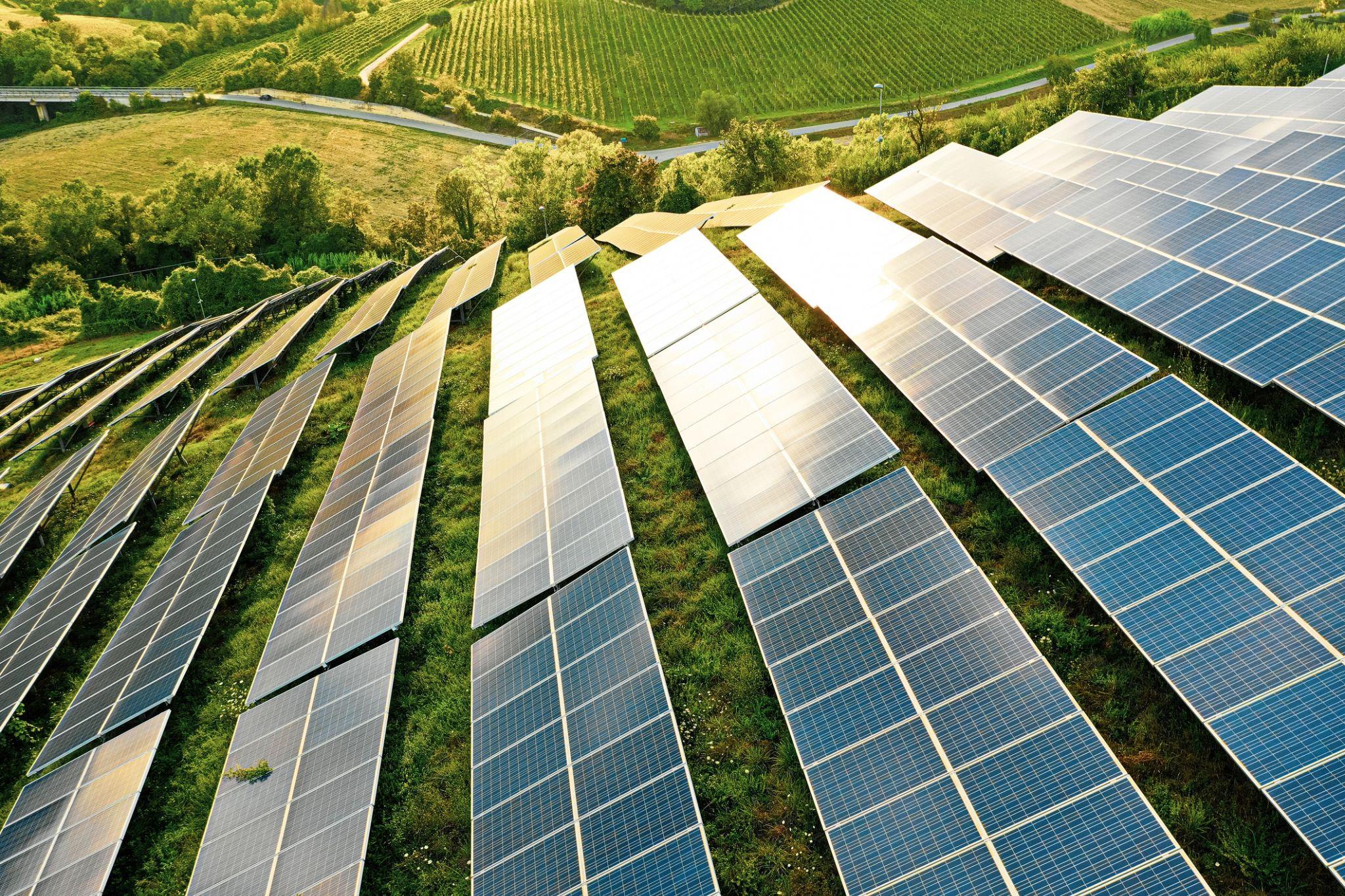 [Speaker Notes: Choose the one correct picture of hypothesis from these four choices.]
Directions: Choose the correct picture of a
Hypothesis from the choices below.
B
A
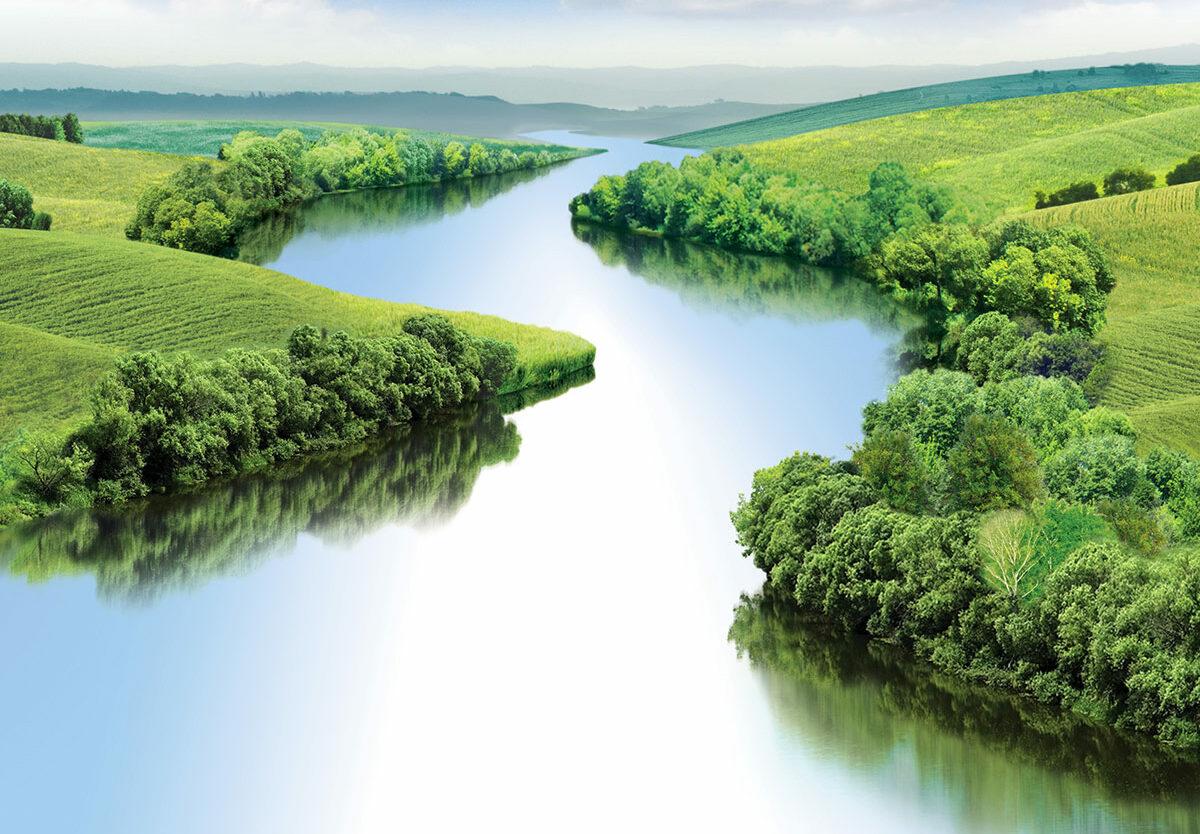 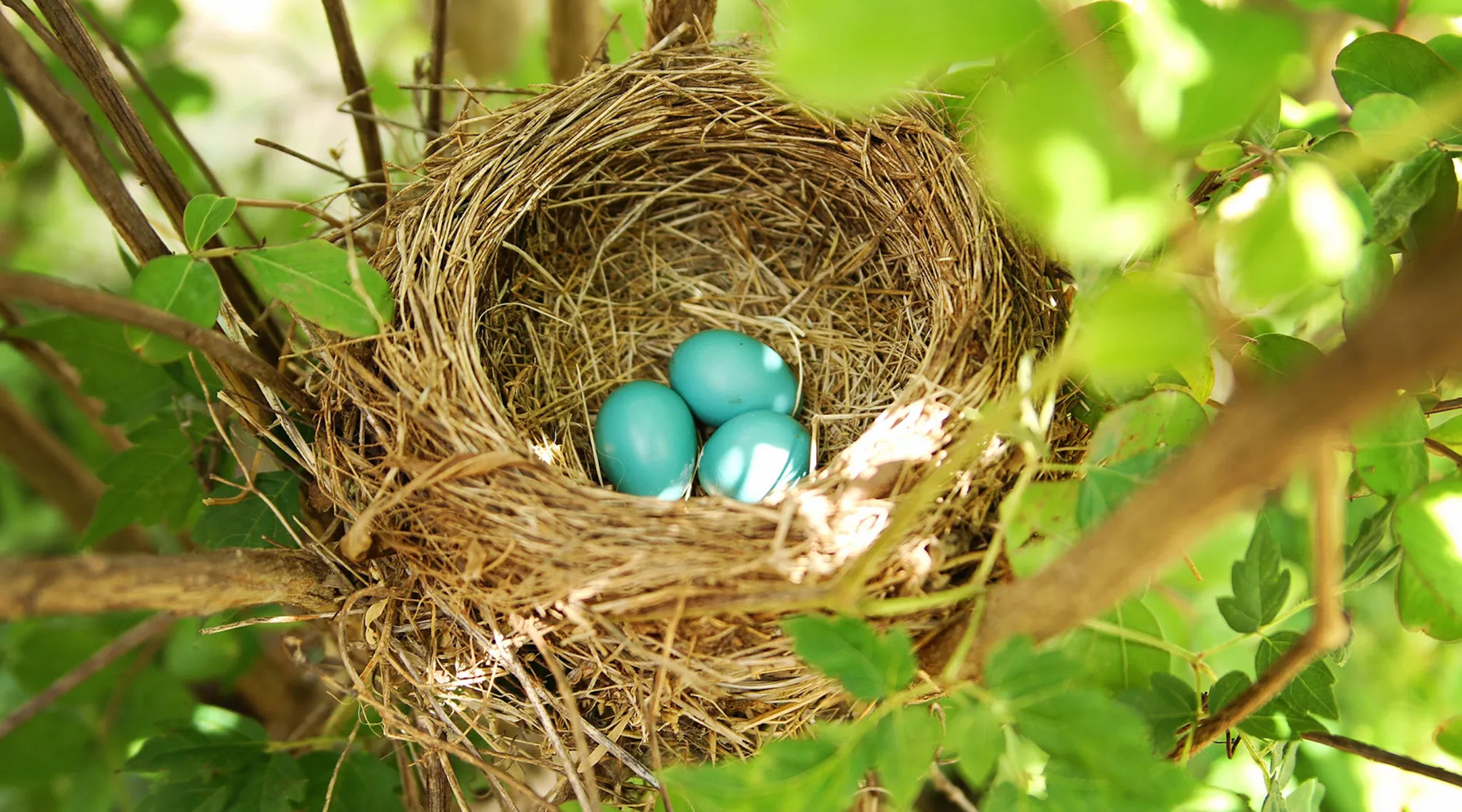 D
C
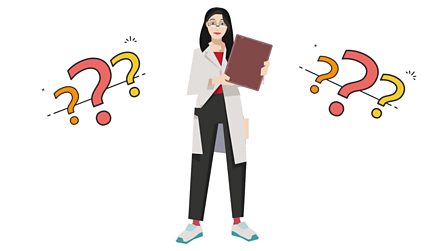 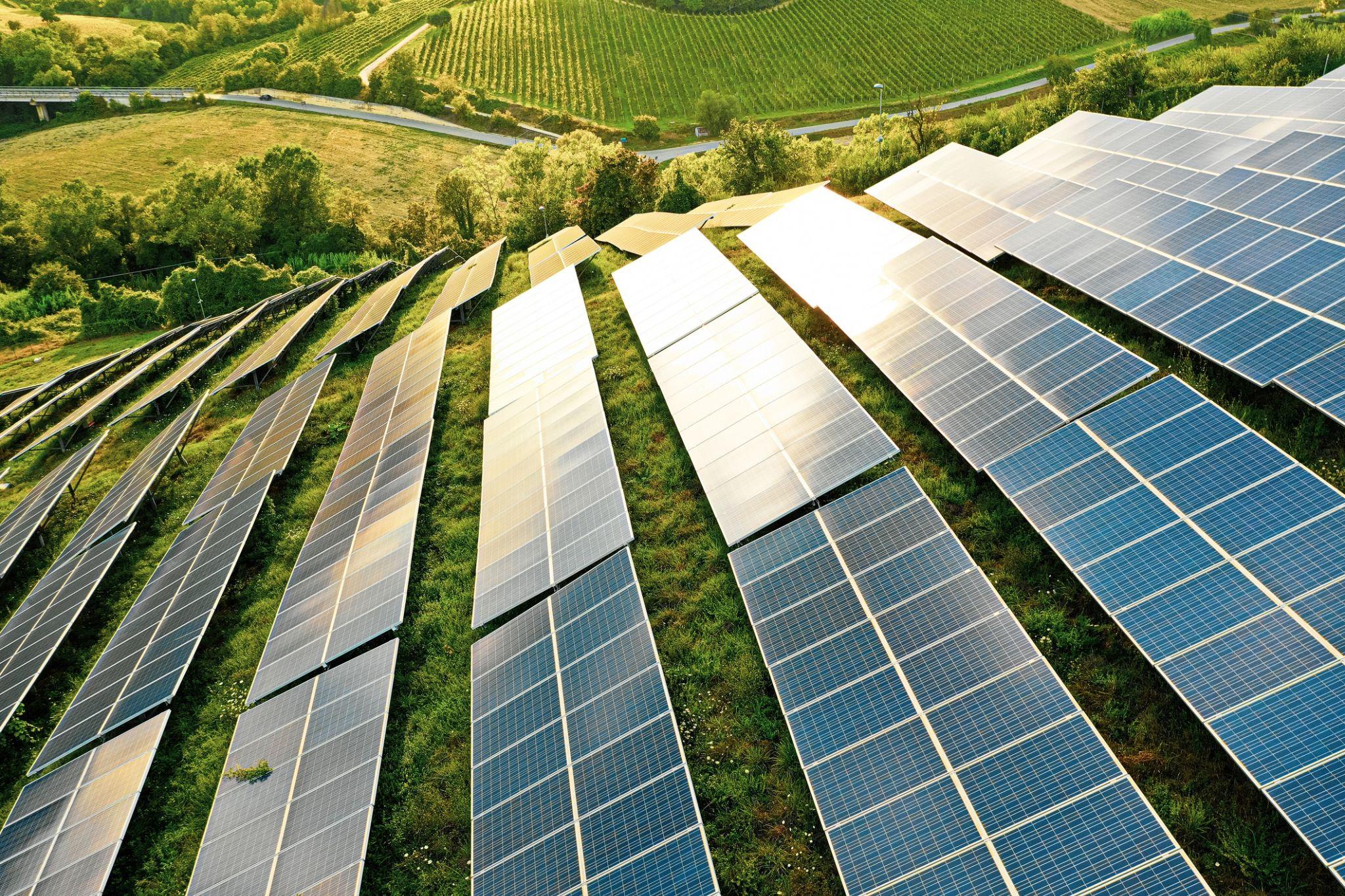 [Speaker Notes: This is the picture that shows hypothesis.]
Picture
Definition
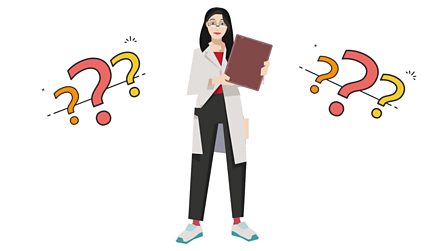 Hypothesis
Example
How do hypotheses impact my life?
[Speaker Notes: Here is the Frayer model filled in with a picture of hypothesis.]
Directions: Choose the correct definition of
Hypothesis from the choices below.
A
How hot or cold something is
B
The smallest unit of matter
A suggested explanation or idea that can be tested through an experiment
C
D
The energy of mass in motion
[Speaker Notes: Choose the one correct definition of hypothesis from these four choices.]
Directions: Choose the correct definition of
Hypothesis from the choices below.
A
How hot or cold something is
B
The smallest unit of matter
A suggested explanation or idea that can be tested through an experiment
C
D
The energy of mass in motion
[Speaker Notes: “A suggested explanation or idea that can be tested through an experiment” is correct! This is the definition of hypothesis.]
Picture
Definition
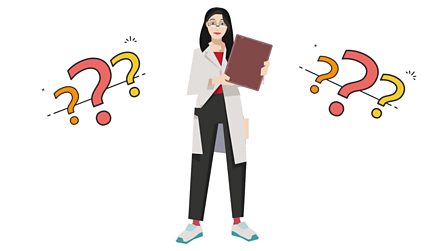 A suggested explanation or idea that can be tested through an experiment
Hypothesis
Example
How do hypotheses impact my life?
[Speaker Notes: Here is the Frayer Model with a picture and the definition filled in for hypothesis: A suggested explanation or idea that can be tested through an experiment.]
Directions: Choose the correct example of 
Hypothesis from the choices below.
A
Bouncing a ball
B
Testing whether a plant grows better with or without fertilizer
C
Watching grass grow
D
Writing a paragraph in a short story
[Speaker Notes: Choose the one correct example of hypothesis from these four choices.]
Directions: Choose the correct example of 
Hypothesis from the choices below.
A
Bouncing a ball
B
Testing whether a plant grows better with or without fertilizer
C
Watching grass grow
D
Writing a paragraph in a short story
[Speaker Notes: “Testing whether a plant grows better with or without fertilizer” is correct! This is an example of hypothesis.]
Picture
Definition
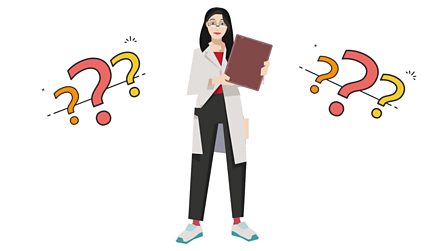 A suggested explanation or idea that can be tested through an experiment
Hypothesis
Testing whether a plant grows better with or without fertilizer
Example
How do hypotheses impact my life?
[Speaker Notes: Here is the Frayer Model with a picture, definition, and an example of hypothesis: Testing whether a plant grows better with or without fertilizer.]
Directions: Choose the correct response for “how do hypotheses impact my life?” from the choices below.
A
Hypotheses help us discover cause and effect relationships or other new knowledge.
B
Hypotheses explain how electricity works.
C
Hypotheses show how objects move in our environment.
D
Hypotheses teach us about the history of our planet.
[Speaker Notes: Choose the one correct response for “how do hypotheses impact my life?” from these four choices.]
Directions: Choose the correct response for “how do hypotheses impact my life?” from the choices below.
A
Hypotheses help us discover cause and effect relationships or other new knowledge.
B
Hypotheses explain how electricity works.
C
Hypotheses show how objects move in our environment.
D
Hypotheses teach us about the history of our planet.
[Speaker Notes: “Hypotheses help us discover cause and effect relationships or other new knowledge.” That is correct! This is an example of how hypotheses impact your life.]
Picture
Definition
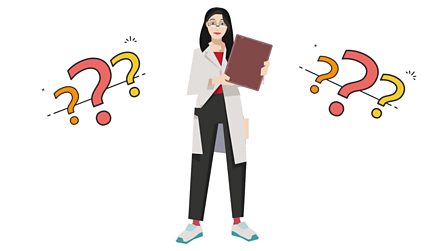 A suggested explanation or idea that can be tested through an experiment
Hypothesis
Hypotheses help us discover cause and effect relationships or other new knowledge.
Testing whether a plant grows better with or without fertilizer
Example
How do hypotheses impact my life?
[Speaker Notes: Here is the Frayer Model with a picture, definition, example, and a correct response to “how do hypotheses impact my life?”: Hypotheses help us discover cause and effect relationships or other new knowledge.]
Remember!!!
[Speaker Notes: So remember!]
Hypothesis: A suggested explanation or idea that can be tested through an experiment
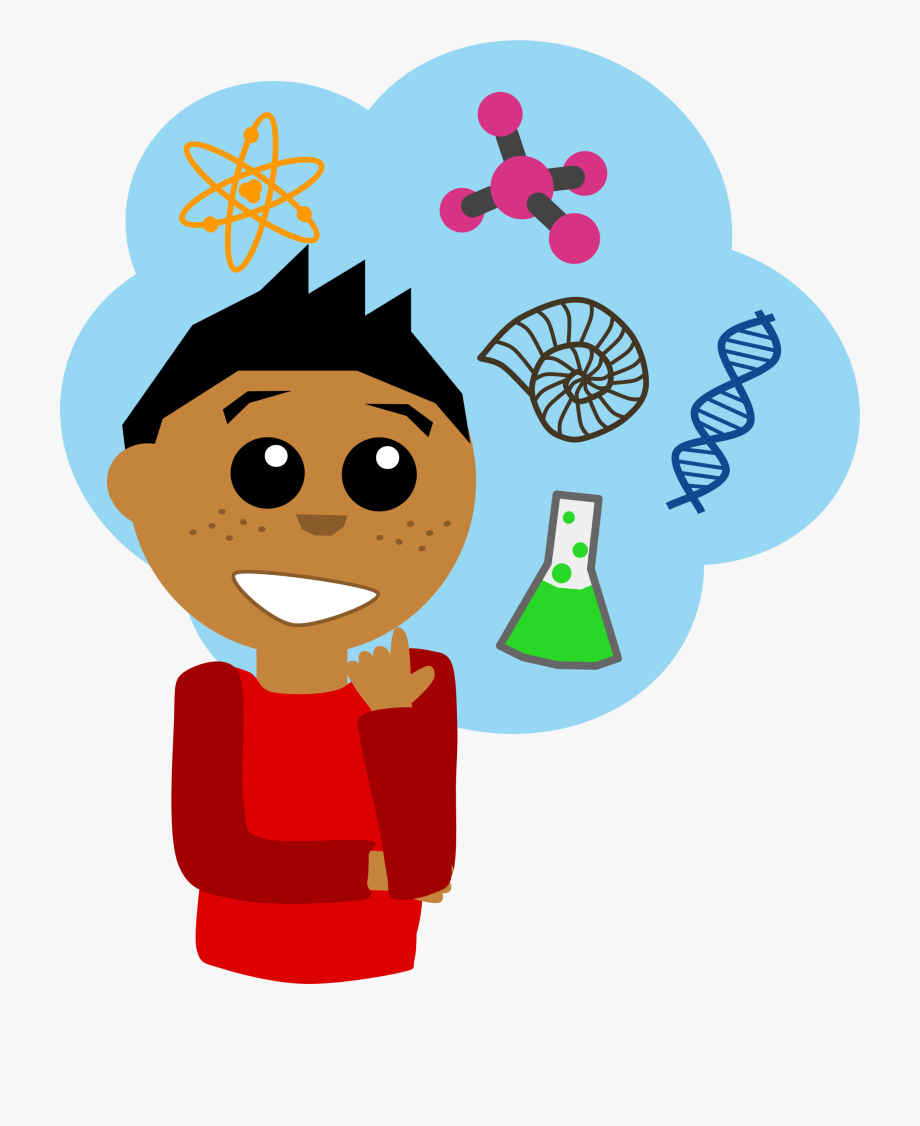 [Speaker Notes: A hypothesis is a suggested explanation or idea that can be tested through an experiment. It’s super important to note that a hypothesis must be able to be tested! The hypothesis predicts what will happen and why.]
Big Question: What is a hypothesis and how does it help scientists learn and discover new things?
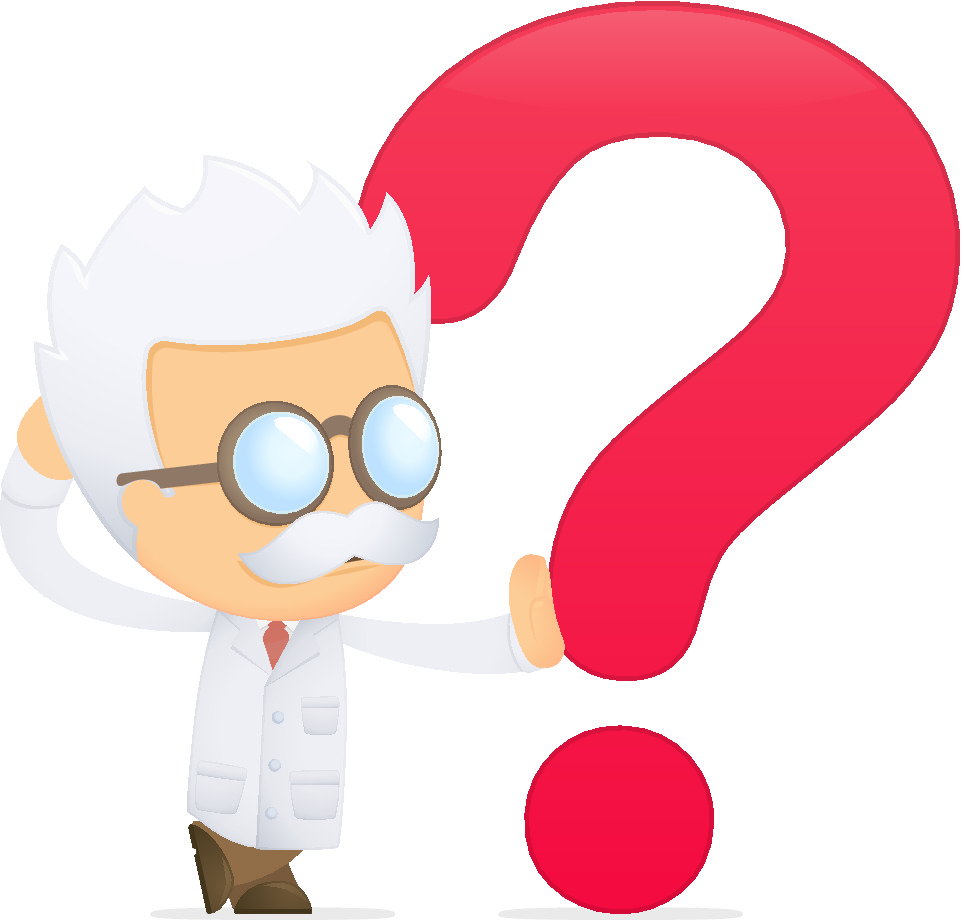 [Speaker Notes: Let’s reflect once more on our big question. Our “big question” is: What is a hypothesis and how does it help scientists learn and discover new things?
 
Does anyone have any additional examples to share that haven’t been discussed yet? 


[Pause and illicit predictions from students.]]
Reflection Activity
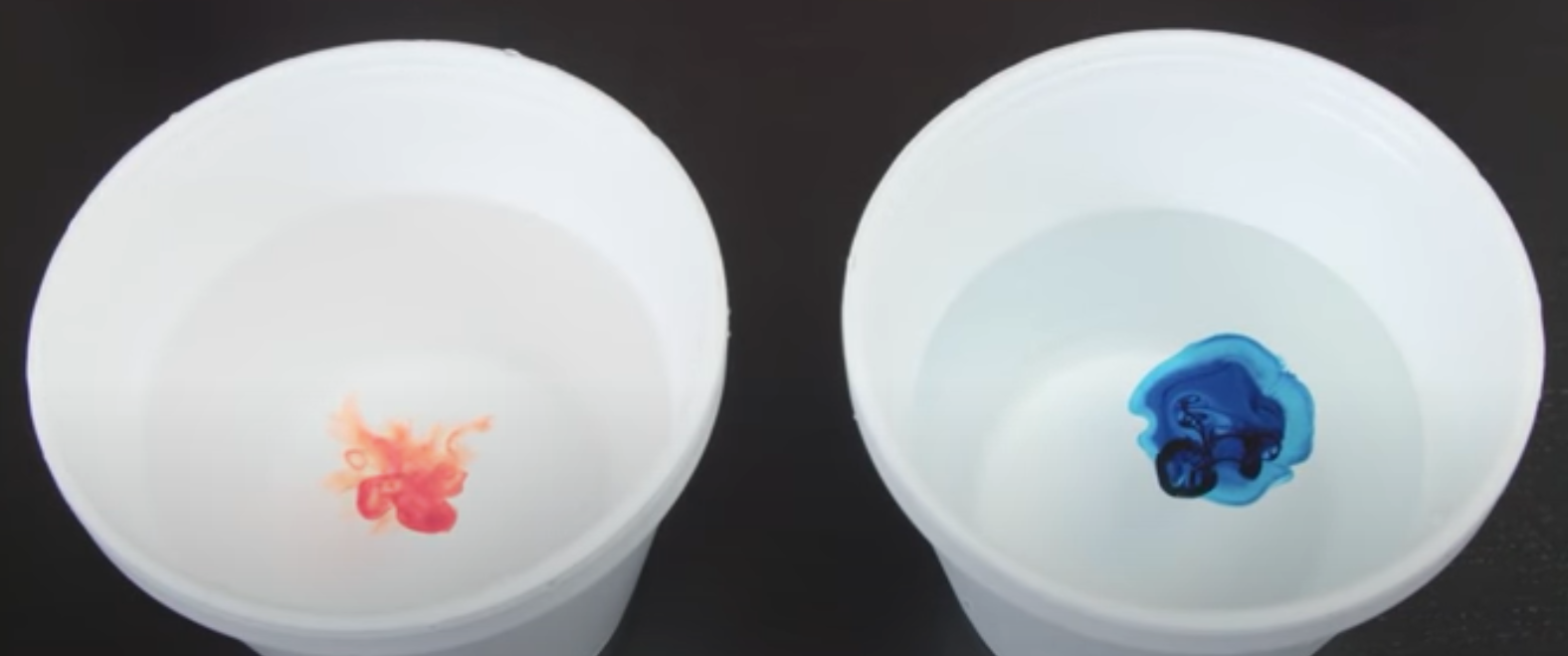 Why did you make the guess that you made at the beginning of class? Do you think your guess would have been different if you knew more about what a hypothesis beforehand?

Knowing what you do now about hypotheses, how does that impact your guess or decision making skills for future scientific inquiries and experiments?
[Speaker Notes: Have students discuss these questions with a partner or with their table before calling on groups to share one of their responses with the class.]
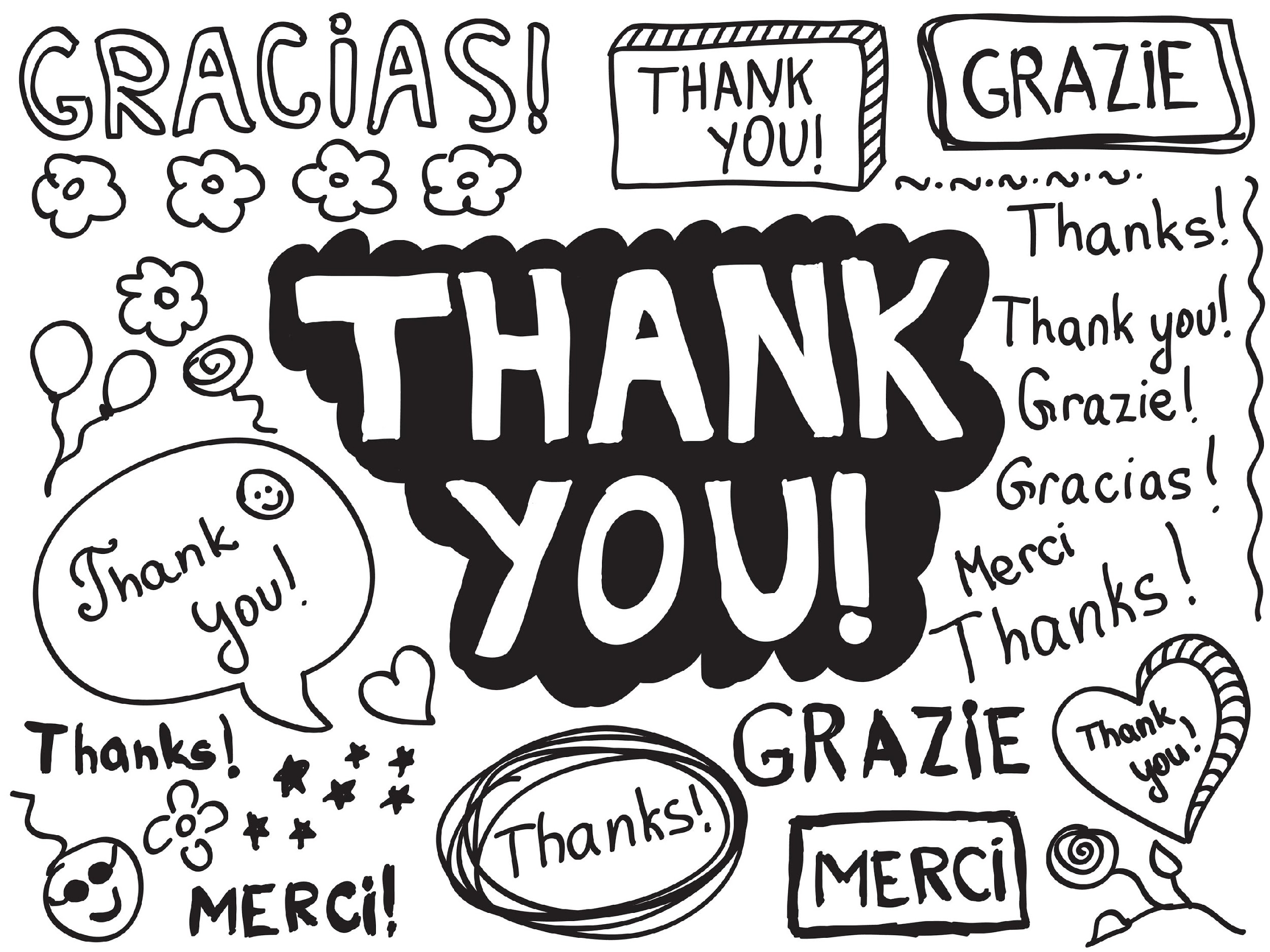 [Speaker Notes: Thanks for watching, and please continue watching CAPs available from this website.]
This Was Created With Resources From:
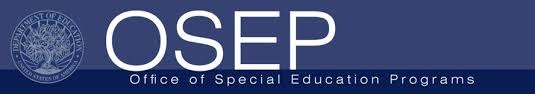 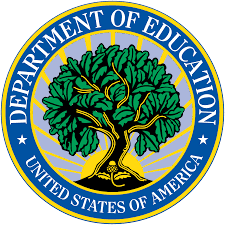 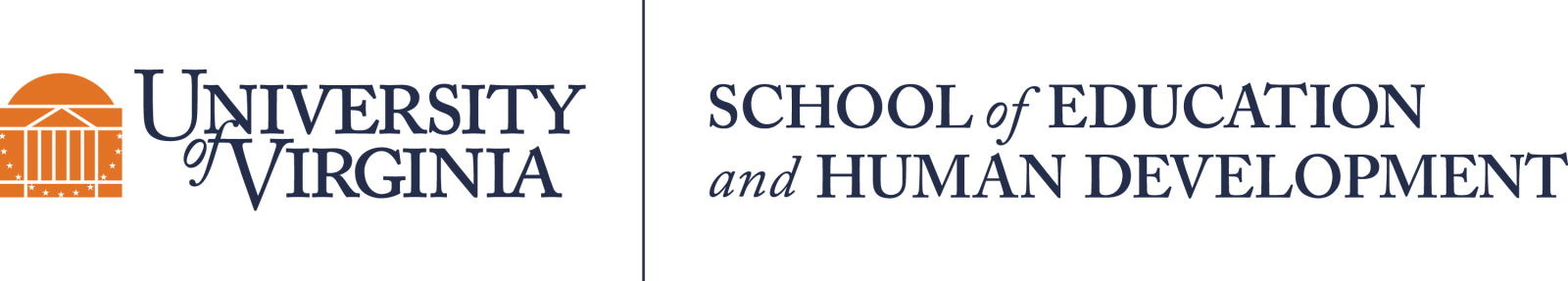 Questions or Comments

 Michael Kennedy, Ph.D.          MKennedy@Virginia.edu 
Rachel L Kunemund, Ph.D.	             rk8vm@virginia.edu